Caenorhabditis elegans
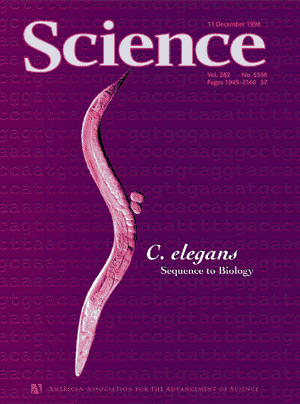 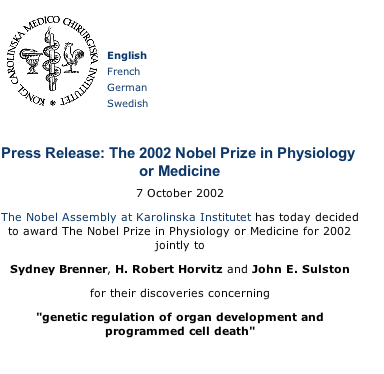 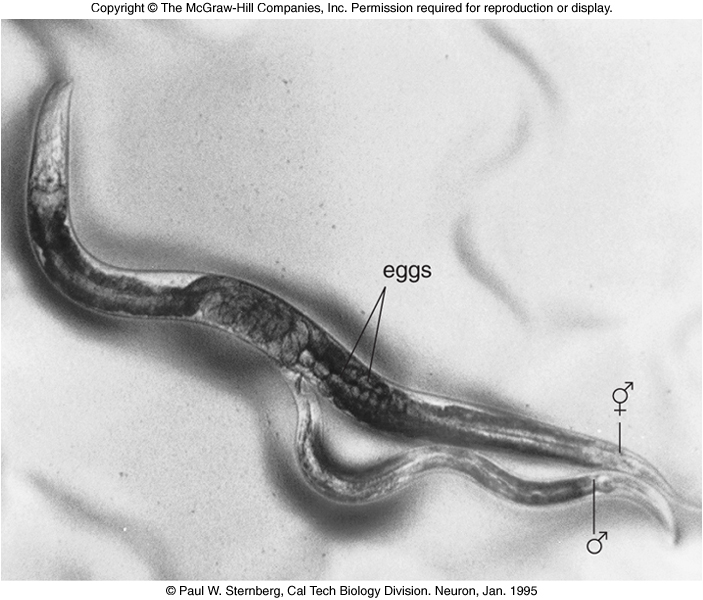 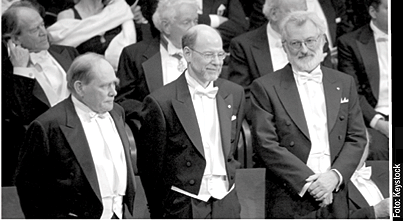 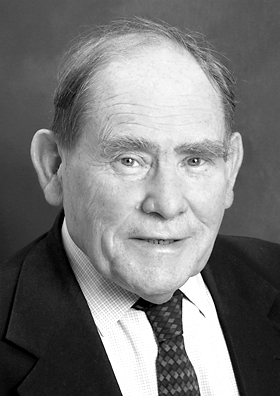 THE GENETICS OF CAENORHABDITIS ELEGANS
S. BRENNER
Medical Research Council Laboratory of Molecular Biology,
Hills Road, Cambridge, CB2 2QH, England
Manuscript received December 10, 1973
ABSTRACT
Methods are described for the isolation, complementation and mapping of mutants of Caenorhabditis elegans, a small free-living nematode. About 300 EMS-induced mutants affecting behavior and morphology have been characterized and about one hundred genes have been defined. Mutations in 77 of these alter the movement of the animal. Estimates of the induced mutation frequency
of both the visible mutants and X chromosome lethals suggests that,
just as in Drosophila, the genetic units in C. elegans
C. elegans timeline.
Developed by Sydney Brenner (1963)
Mutants published by Brenner (1974)
1976 postembryonic cell lineages determined (Sulson and Horwitz)
1982 "Programmed cell death" (Horwitz et al.)  (Nobel Prize Brenner, Sulson, Horwitz 2002)
1983 complete embryonic cell lineages determined (Deppe et al., Sulson et al.)
1986 Complete connectivity of nervous system established (White et al.) "The mind of a worm”
1991-98 RNAi and miRNA  discovered in worms. (Nobel Prize: Fire, Mello 2006)
1994 - First use of GFP in animals (Nobel Prize: Chalfie, 2008)
1998 First animal genome sequenced (97Mb, now 100.3Mb)
This is about 1/30 the size of the human genome (3 Gb). C. elegans have  about 20,000 coding sequence genes, more than half that of humans (30,000-40,000 genes).  First animal to be sequenced! Knowing the sequence  allows genes of interest to be easily cloned. Also it opened opportunity for reverse genetic approach.
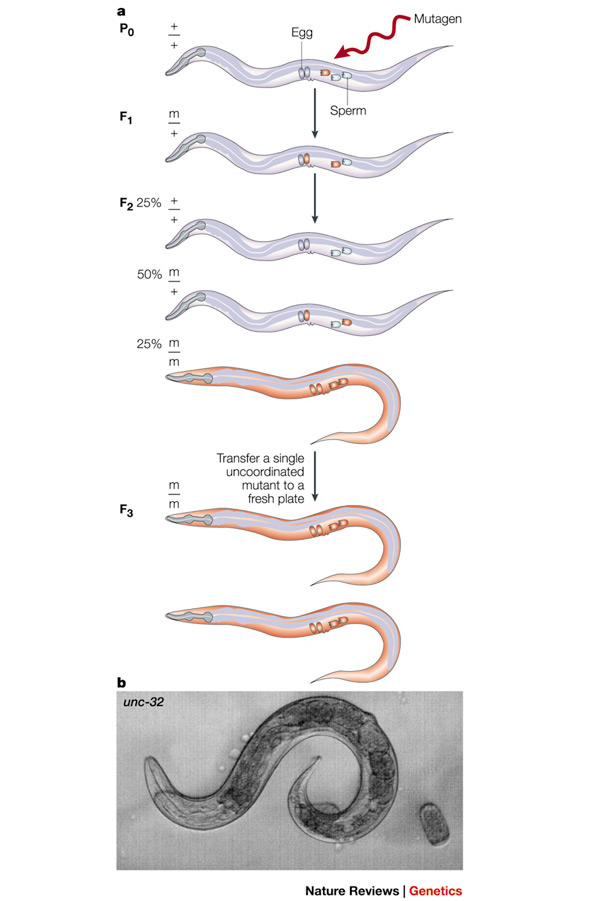 Figure 2 | A simple F2 screen. a | A population of wild-type
hermaphrodites is exposed to a mutagen and genes are randomly mutated in the germ cells (mutated germ cells are indicated in red). For example, one sperm could be mutated for the gene unc-32, which is required for the correct functioning of the nervous system. Fertilization of an egg by this sperm will result in a heterozygous F1 individual.
Because this animal is a self-fertilizing hermaphrodite, it will produce eggs and sperm that bear this mutated gene; one quarter of its F2 progeny will be homozygous for the mutation and result in a coiled phenotype
 b | An unc-32(f131) mutant. unc-32
encodes the a subunit of the V0 complex of the vacuolar ATPase119 — a proton pump that generates the energy that is required for transporting neurotransmitter into synaptic vesicles. Animals that lack the proton pump do not release normal levels of neurotransmitter at the synapse and
therefore have uncoordinated movement.
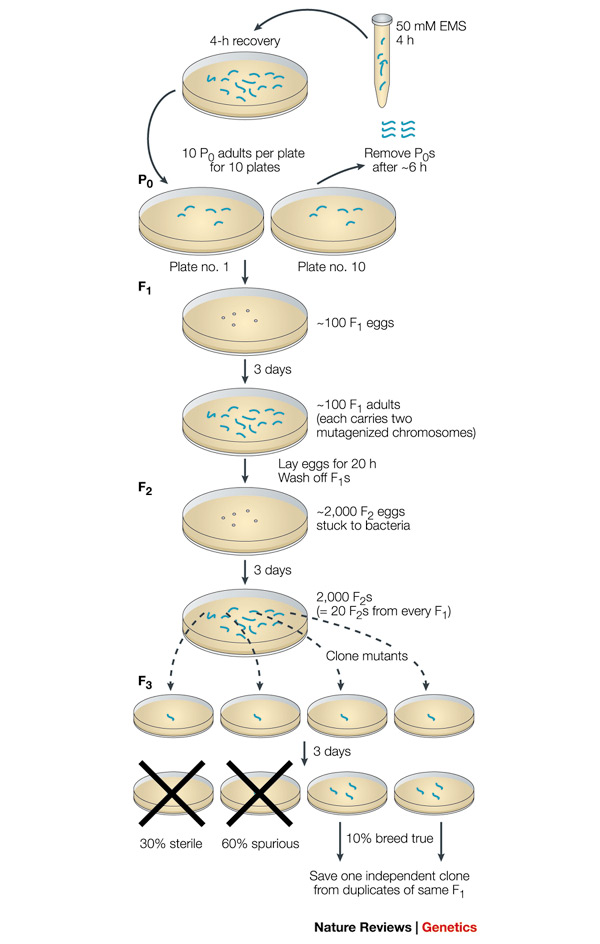 Mutant Isolation
EMS induces high forward mutation rate
Hermaphrodite heterozygotes for mutation will produce 
	¼ homozygous mutant progeny by self-fertilization
Severe effect mutations recovered because of self-fertilization (e.g., complete paralysis of body wall muscles)
1600 genes on genetic map from mutant screens
Examples
Dumpy (Dy) – abnormal body shape
Long (Lon) – abnormal body shape
Unc – uncoordinated
Phenotypes capitalized and not italicized
Genes and alleles are in lower-case italics
Protein products are all in upper case (e.g., DPY-10)
Mutants
http://130.15.90.245/photos.htm
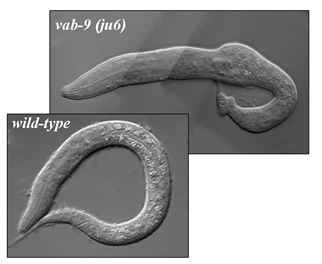 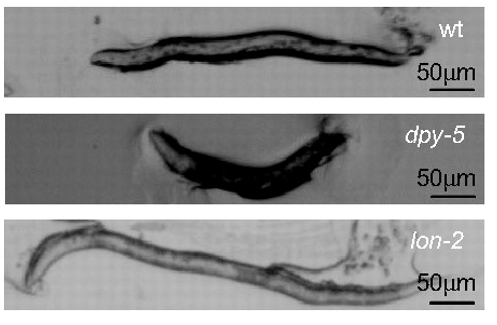 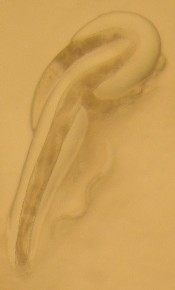 Bli
Bmd
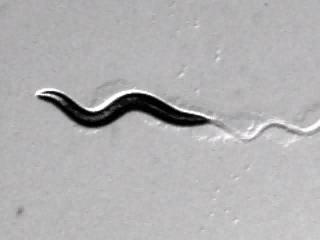 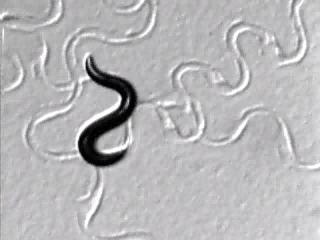 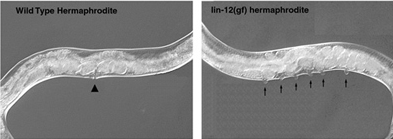 Muv
wt
Unc
trp-4
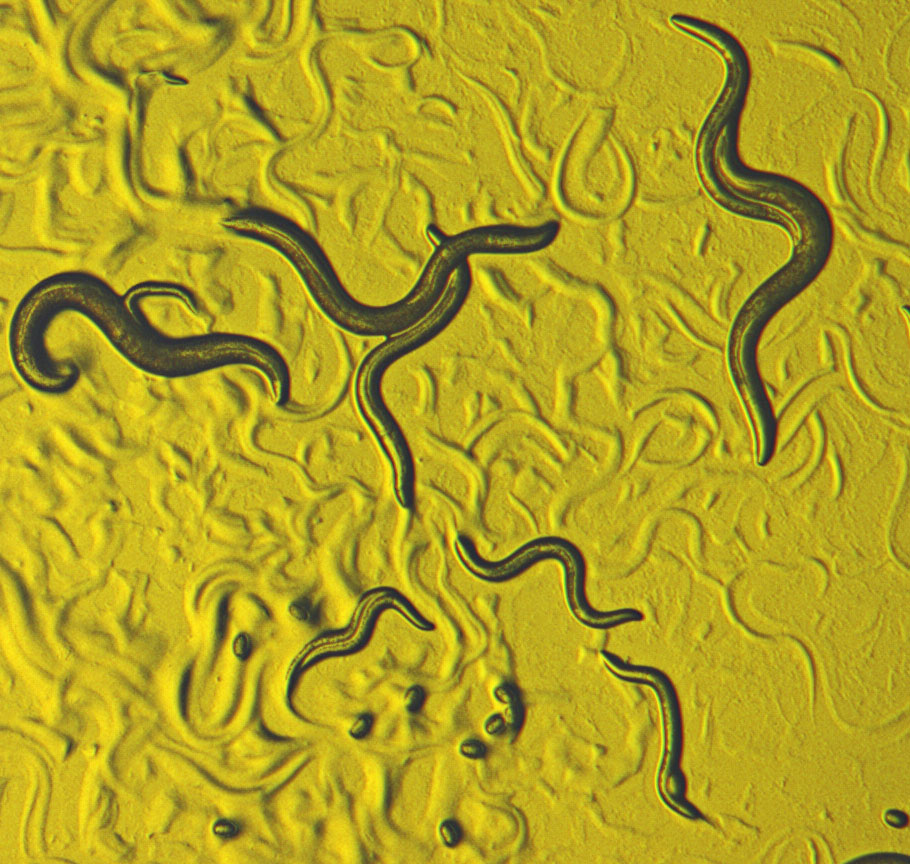 WHY C.elegans?
Short generation time: between 3 days-1 week depending on temperature.
Stocks can be frozen: the eggs survive the freezing process so stocks don’t have to be continuously propagated. 
Very easy to propagate and recover: a square of agar can be cut out of starved plates and placed upside down on new agar plates, recovering the strain. This method can also be used to propagate strains. 
Very cheap to maintain: essentially all you need for C. elegans research is a microscope and an incubator, no expensive animal house costs. Temperature sensitive: the worms grow at different speeds depending on the temperature. 
Present no biohazard: not much paperwork and no IRB necessary. Agar plates do not require special disposal. 
The first complex organism to have its genome sequenced: therefore it’s the most annotated. 
The fate of all cells are known: mostly all cells have been traced through development, making C. elegans a great developmental model.
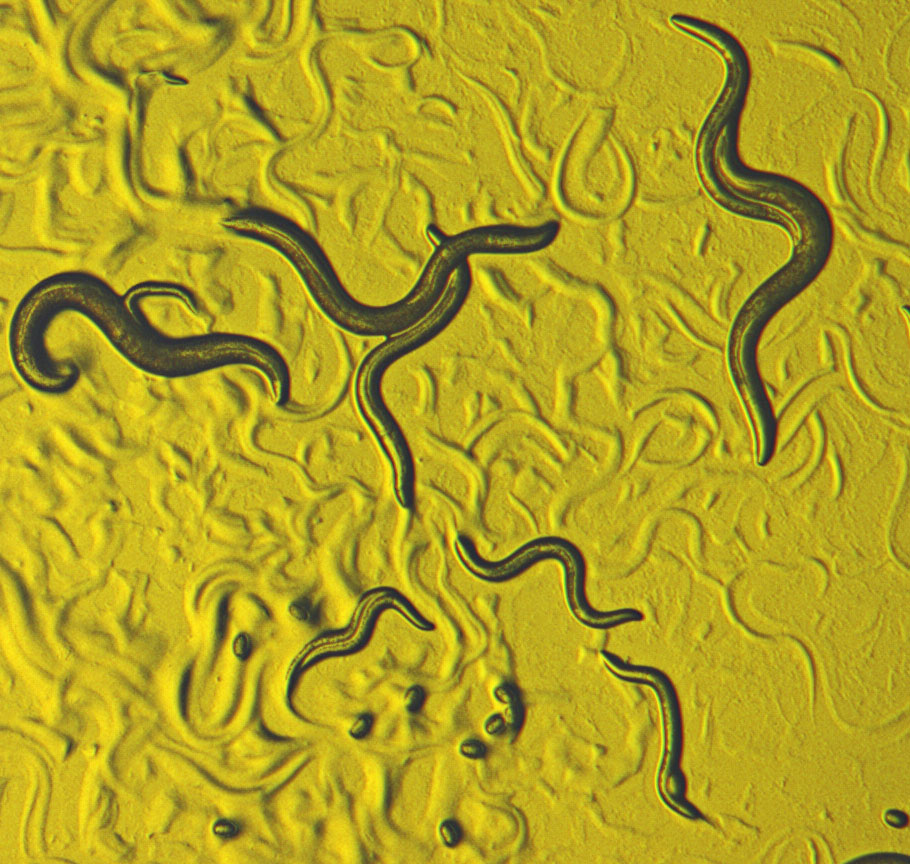 Simple organisms with complex structures: Even though these worms are a relatively simple organism, they contain many complex structures including, a complete nervous system, gut, and an extensive germline.
Very easy to do forward genetic screens.
RNAi was discovered in C. elegans and can be incorporated by feeding. The Arliger lab has created an extensive library of RNAi constructs in bacteria. These can be grown up and fed to the worms.
Embryos and adults are translucent. Easy to GFP labeled structures and other phenotypes.
Balancers for each chromosome exist. Recessive sterile and lethal mutations can be stably propagated and easily detected. Also many balancers are marked via GFP.
Hermaphroditic, self mating allows for efficient generation of recessive mutants. Rare males (0.05%)
Large broad size: for easy screening and large N value. Single Hermaphrodite has about 300 progeny.
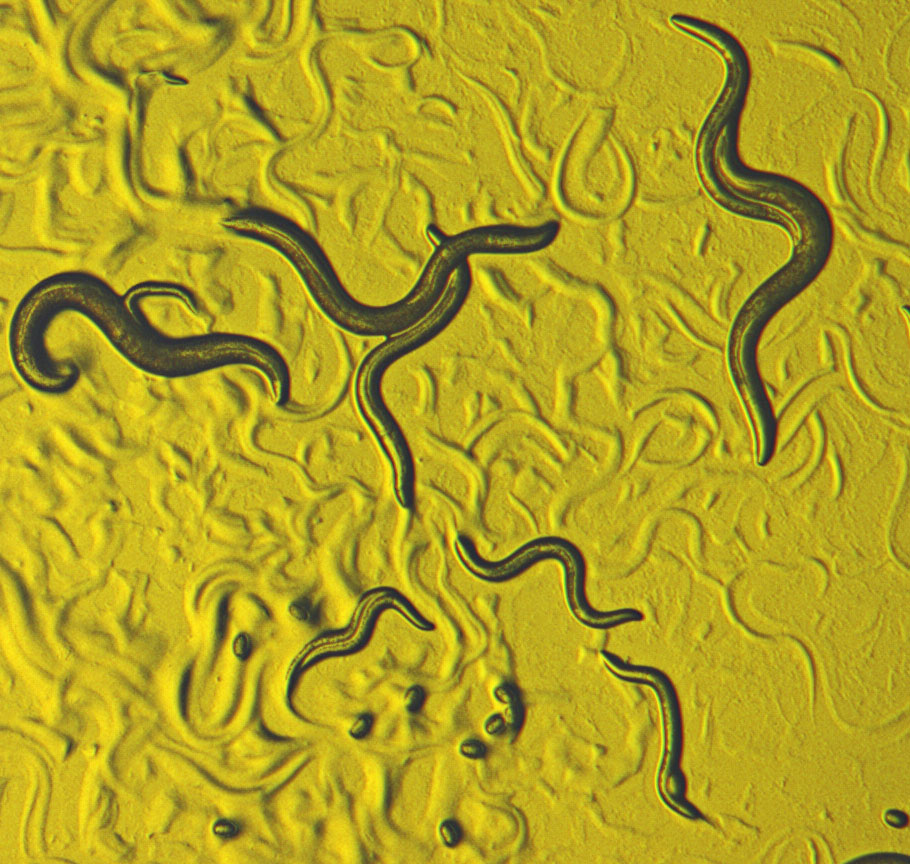 Drawbacks
No site directed mutagenesis, due to only one crossover per chromosome. There are a couple ways around this. Forward genetics screens are very easy. Also transgenic constructs can be either injected or bombarded into worms.
No cell lines available
dissection of specific tissues is unrealistic
Anatomy of the worm
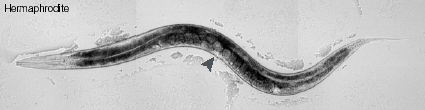 959 somatic cells
XX karyotype become hermaphrodites
With one less chromosome, males develop 
   79 more neurons and 25 more muscle cells 
   than hermaphrodites, used for mating.
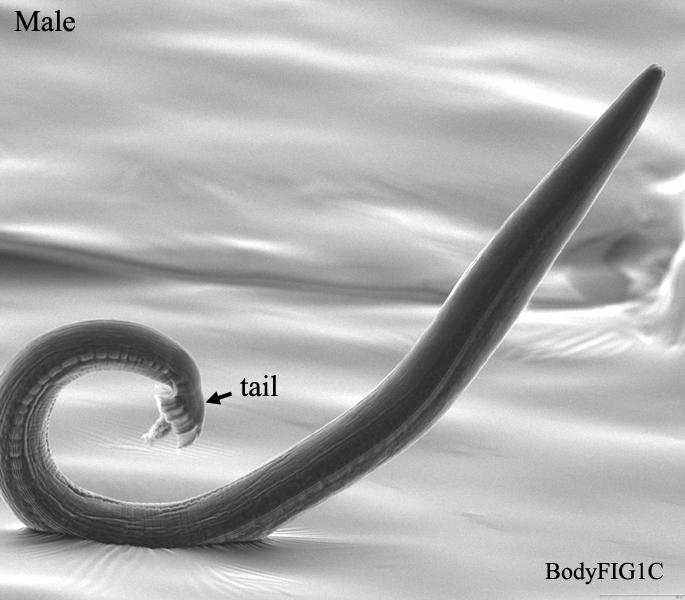 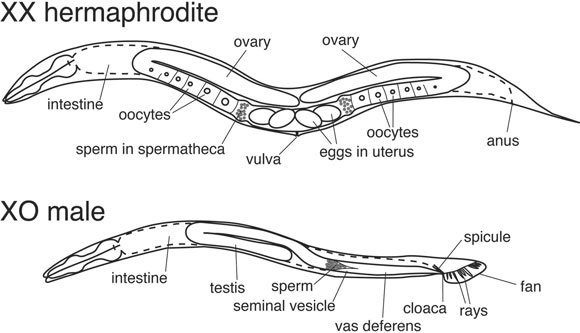 X0 karyotype become males 
1031 cells
Males arise spontaneously via nondisjunction of X during hermaphrodite gametogenesis
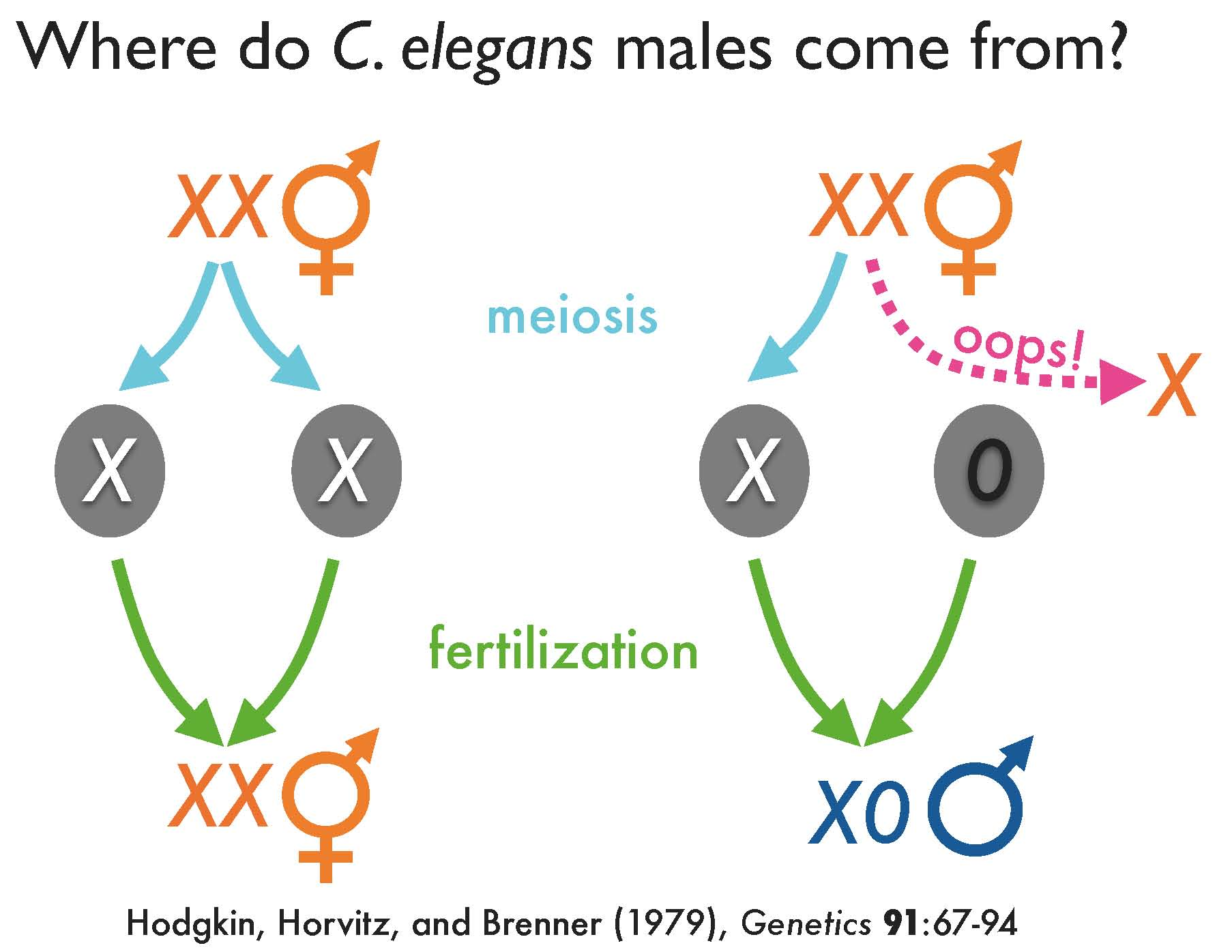 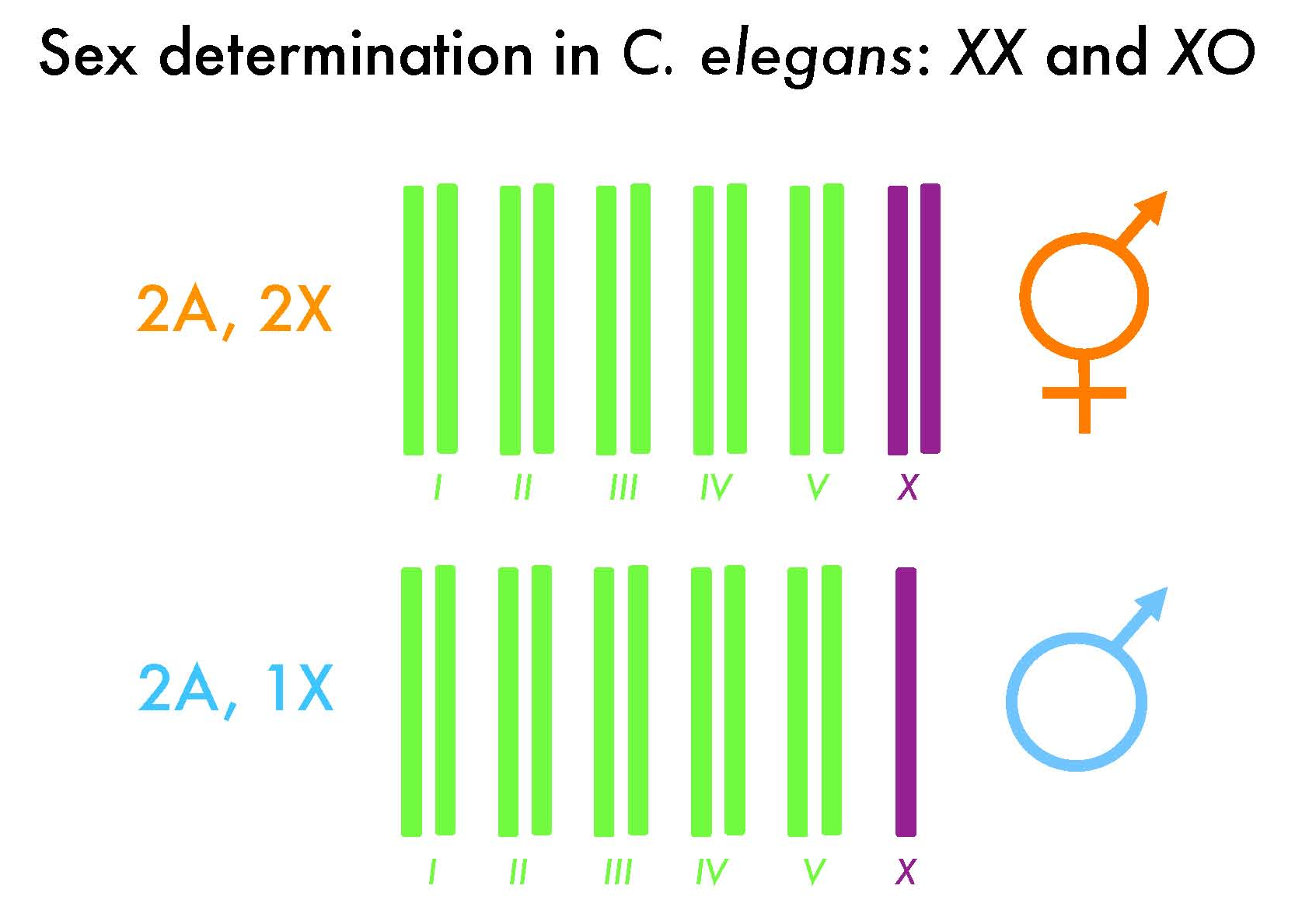 Dosage compensation inC. elegans
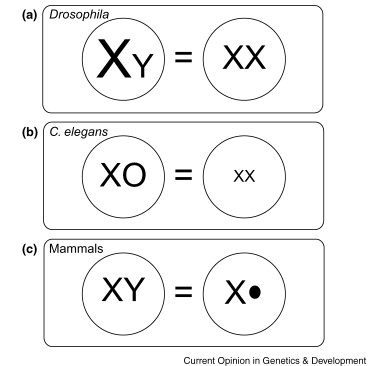 Germline and Mating
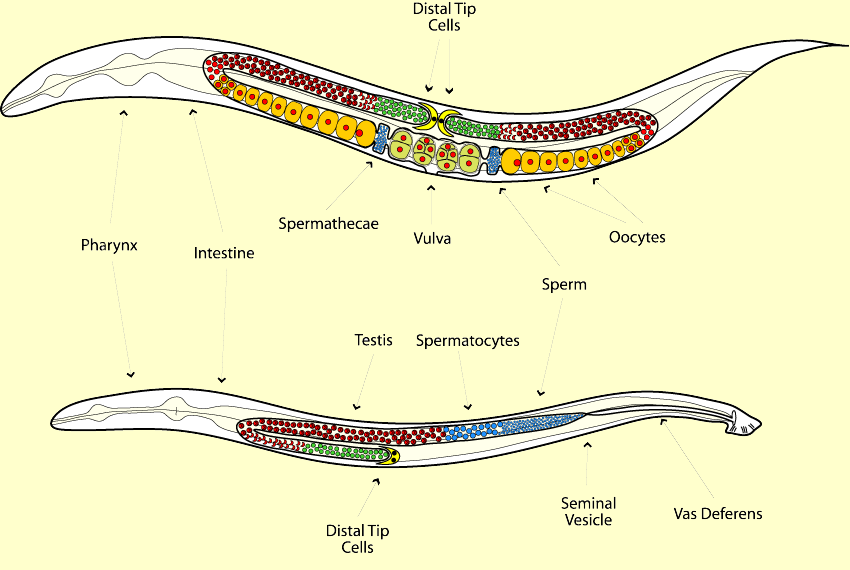 Hermaphrodite
First 40 germ cells that enter meiosis in each arm of gonad develop into ~150 sperm deposited into spermatheca
Sexual fate switches and rest of germ cells are oocytes
Image from Hansen lab
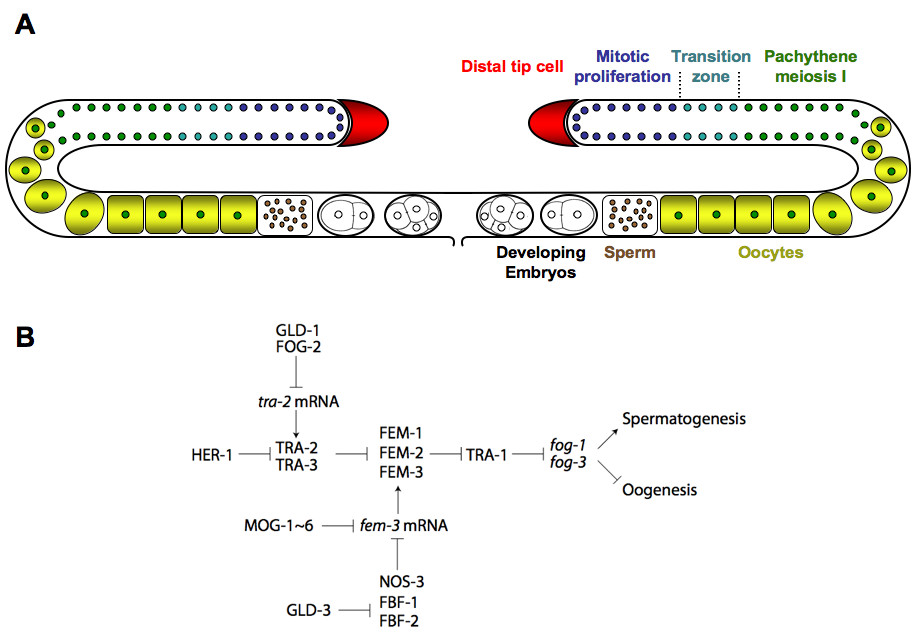 [Speaker Notes: C.elegans has two sexes, hermphrodite and male. The gonad in the hermaphrodite (top) has two arms that are virtually identical to one another. Each arm produces first sperm, then oocytes. The oocytes are fertilized as they move towards the uterus, which is common to both gonad arms. The male has only one gonad arm and produces only sperm. In both sexes, the proliferative (or stem) cells reside at the distal ends of the gonad arms (shown in green). As the cells move proximally towards the uterus, they enter into meiotic prophase (begin differentiation).]
Life cycle of Caenorhabditis elegans
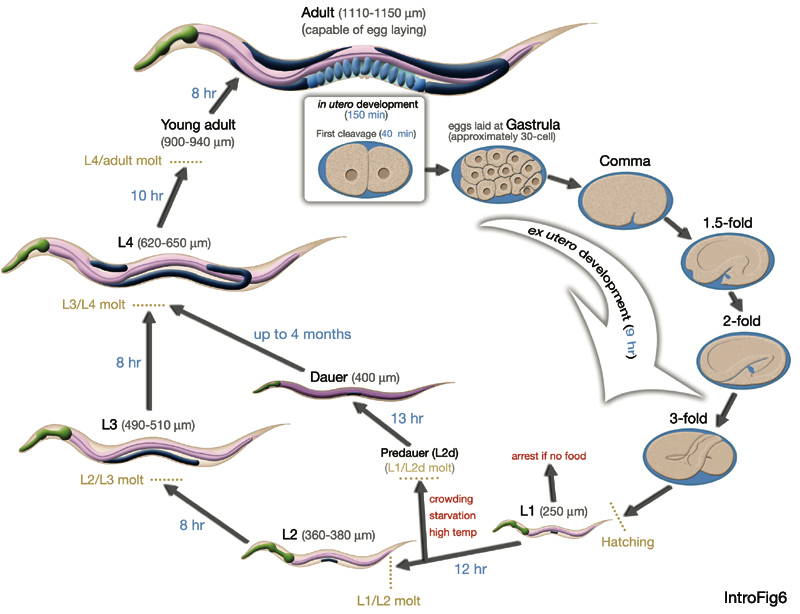 a spheroid of cells:
ectoderm - hypodermis and neurons, 
mesoderm - pharynx and muscle, 
endoderm -  germline and intestine.
Organogenesis
terminal differentiation
http://www.wormatlas.org
[Speaker Notes: The life cycle of C. elegans varies depending on certain environmental conditions. In ideal conditions, upon hatching juvenile C. elegans proceed through 4 different larval stages as seen in figure2. If resources are scarce, such as in conditions of over crowding, juvenile C. elegans enter a dauer in which they become elongated and limit their consumption of resources until conditions improve. Temporal control of the C. elegans life cycle is temperature sensitive. At 25ºC a generation time is about 3-4 days, where as it extends to almost a week at 16ºC. Some mutations in C. elegans are also temperature sensitive, only showing a phenotype at either 16ºC or 25ºC.
3 days
Embryonic development begins in uterus
Hermaphrodite lays her eggs 2 hours after fertilization
Blastoderms – large cells produced by early cleavage
Unequal cleavages in early development
Until 28 cell stage all blastoderms contact surface of embryo
Gastrulation - At 28 cell stage, two gut precursor cells begin to move to embryo interior
Three germ layers produced (endoderm, mesoderm, ectoderm)
Later, cell division ceases while cells differentiate
Contractile proteins squeeze embryo into wormlike shape
14 hours after fertilization, egg hatches
L1 larvae is 250mm long and has 558 cells
Next 50 hours – L]
C. elegans cell lineage
One amazing advantage of worms is that every worm has the exact same number of somatic cells!

     Hatching larva=558 cells
     Males (XO)=1031 somatic cells+ ~1000 sperm
     Hermaphrodite (XX)= 959 somatic cells+
        ~2000 eggs and sperm.

   Somatic cells arise by an INVARIANT cell lineage. 
    The divisions are invariant in pattern, timing, and 
    orientation of each division.
Embryonic Development in C. elegans
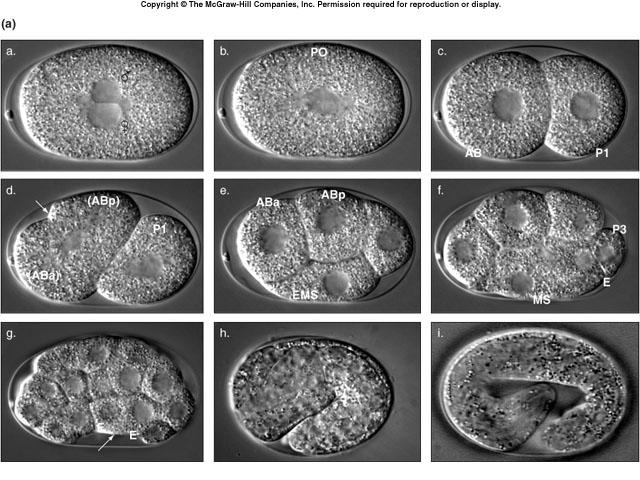 3 days
Embryonic development begins in uterus
Hermaphrodite lays her eggs 2 hours after fertilization
Blastoderms – large cells produced by early cleavage
Unequal cleavages in early development
Until 28 cell stage all blastoderms contact surface of embryo
Gastrulation - At 28 cell stage, two gut precursor cells begin to move to embryo interior
Three germ layers produced (endoderm, mesoderm, ectoderm)
Later, cell division ceases while cells differentiate
Contractile proteins squeeze embryo into wormlike shape
14 hours after fertilization, egg hatches
L1 larvae is 250mm long and has 558 cells
Next 50 hours – L2, L3, L4 stages of development separated by molts
gastrulation
wormlike shape before hatching
C - 17
Figure C.5a
[Speaker Notes: Figure C.5a]
Lineage Diagram of Early Cleavages Give Rise to Six Founder Cells Which Each Give Rise to Various Features of Adult
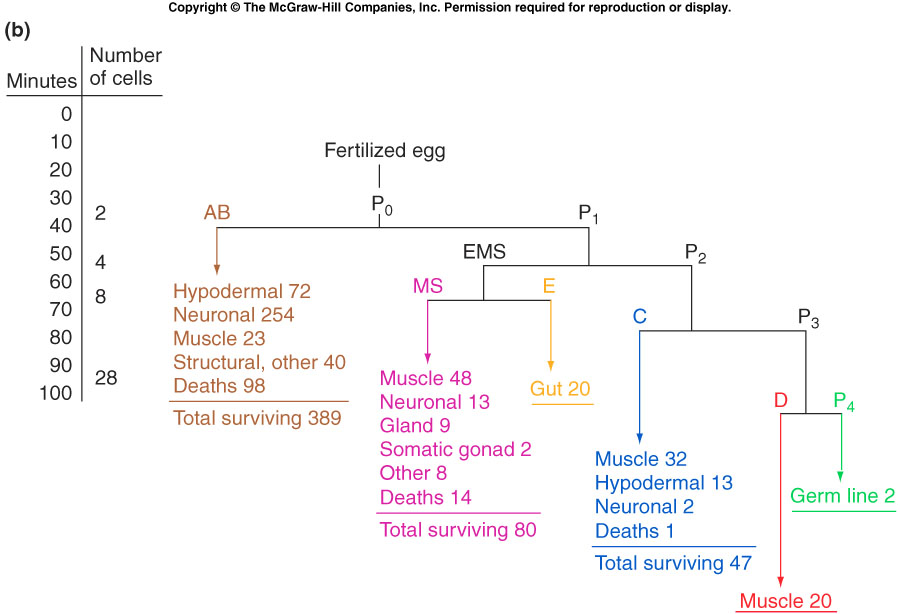 A more general method of examining the roles of individual cells during all stages of C. elegans development is laser ablation
C - 18
[Speaker Notes: Figure C.7b]
Germline formation in C. elegans
6 Founder Cells
Small posterior cell goes
germline
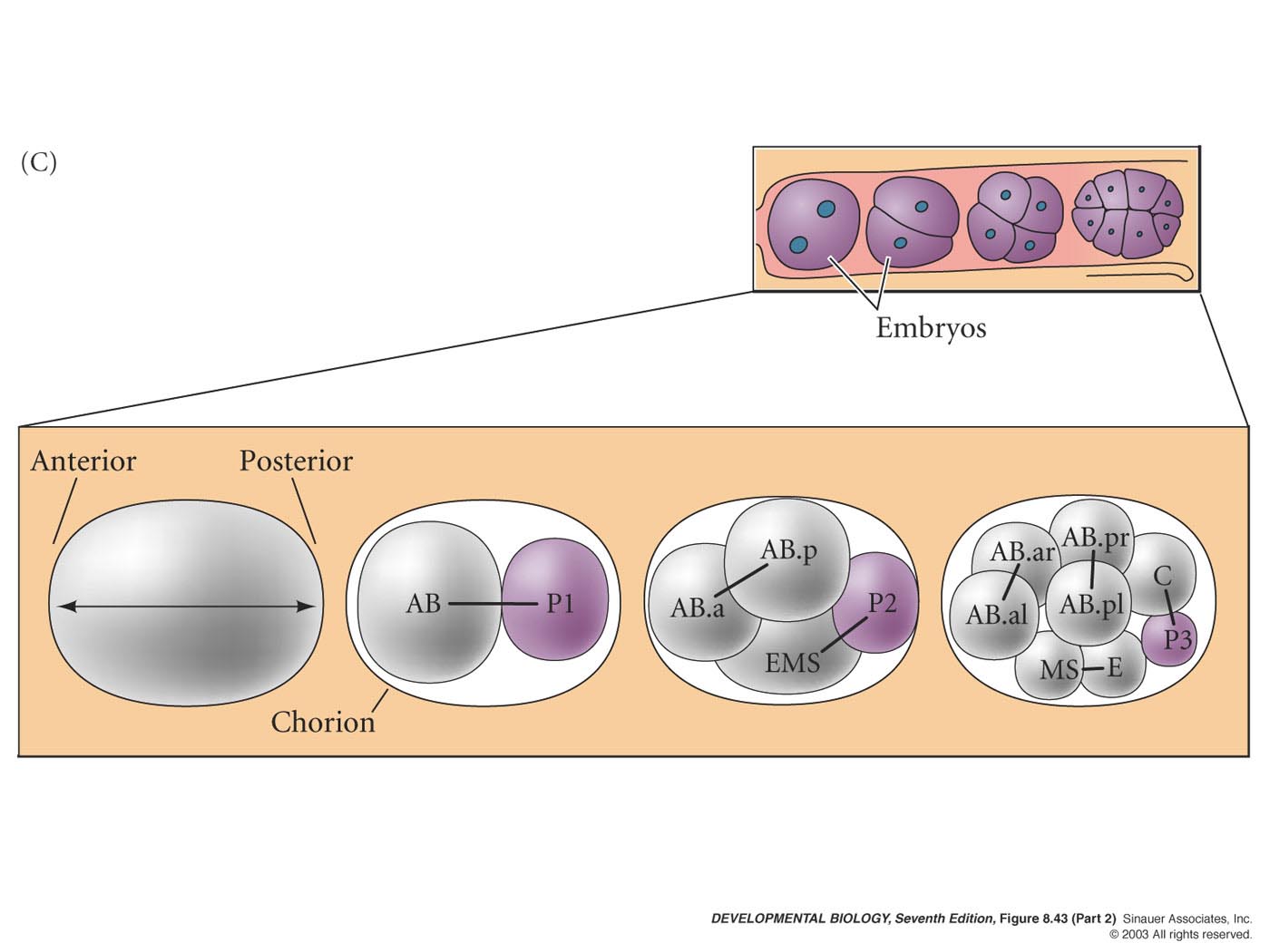 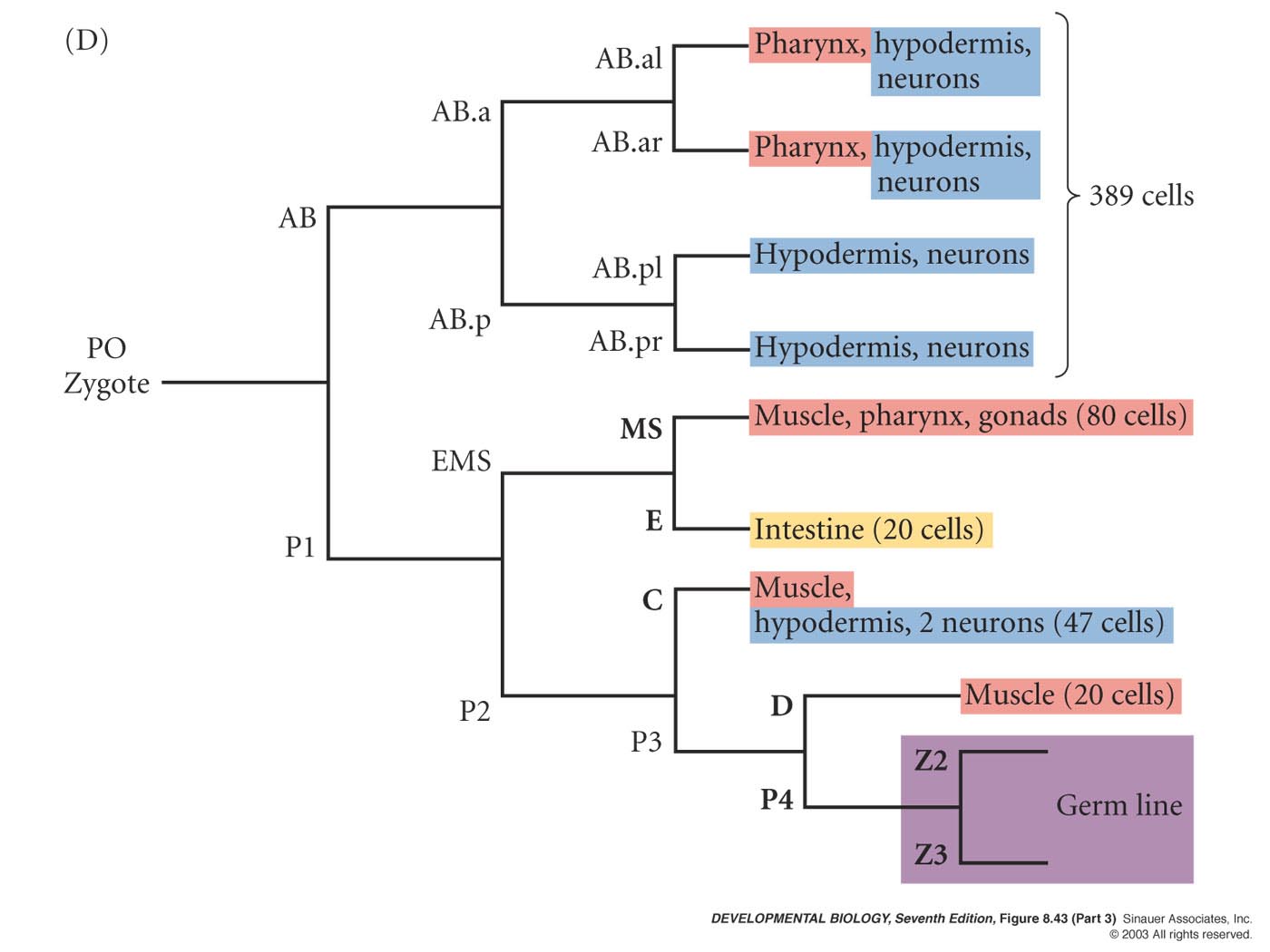 +98 die
+14 die
+1 dies
Where do specific tissues come from?
Lineages do not strictly produce single tissue types.
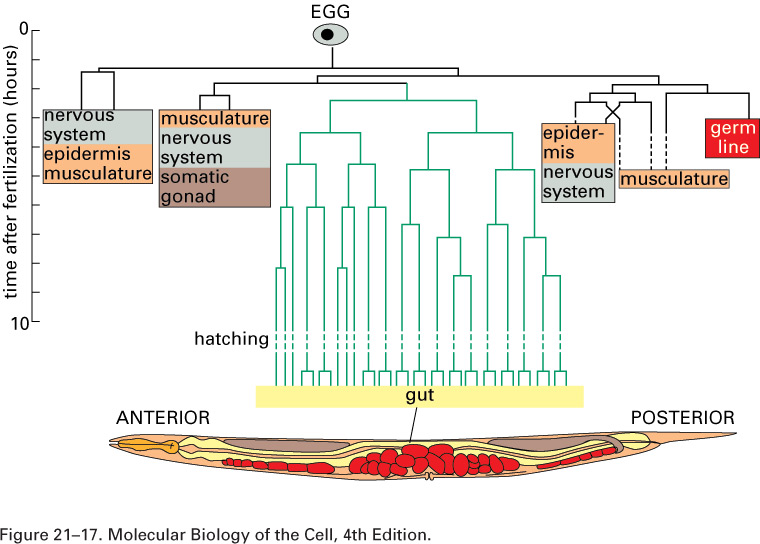 AB
E
MS
C
P4
D
While intestine & germ-line come from single founder cells, the muscle, nervous system & skin cells each arise from multiple lineages. This means, for example, that muscles do not have one “founder” cell early in development.
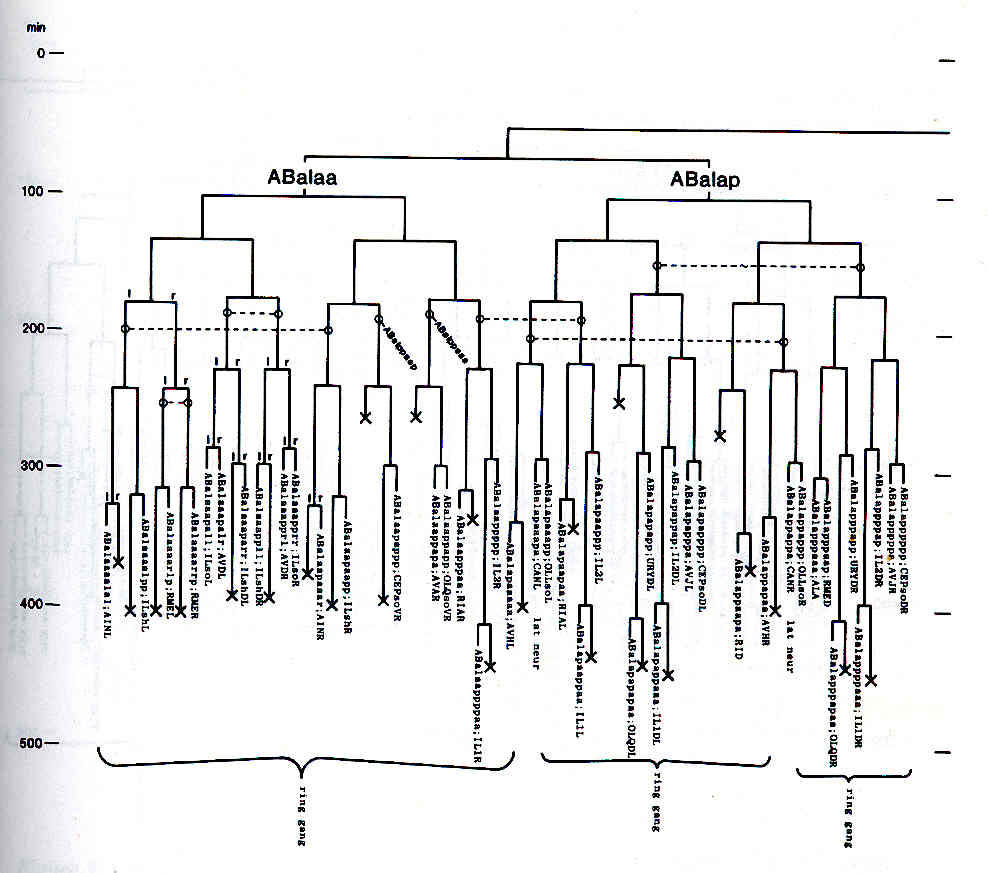 Cell death can be a genetically programmed cell fate.
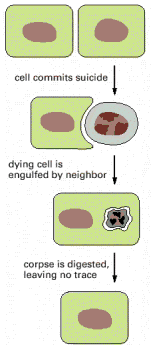 Indicate  death event
The Nematode Caenorhabditis Elegans. 
1988. Editor William B. Wood ,
Cold Spring Harbor Laboratory.
Specific cells with diverse developmental origins undergo programmed cell death at specific 
     times during development.
   Programmed cell death is characterized by a series of specific morphological changes.
  There must be genes that control both the decision to express that fate and the execution.
NECROSI
APOPTOSI
Danni meccanici
Esposzione ad agenti chimici
Stimoli fisiologici 
e non fisiologici
Restringimento cellulare
Organelli non danneggiati
Condensazione della cromatina
Formazione di corpi apoptotici
Mancanza di infiammazione
Rigonfiamento cellulare
Organelli danneggiati
Alterazione della cromatina
Lisi cellulare
Risposta infiammatoria
Nell’uomo processi apoptotici sono coinvolti in:
Sviluppo embrionale
Sviluppo del sistema nervoso centrale
Turn-over cellulare
Selezione timica
Spegnimento delle risposte immunitarie
In base agli studi condotti su C. Elegans si è stabilito di suddividere il processo 
apoptotico in 4 fasi:
induzione
esecuzione
riconoscimento e fagocitosi del corpo cellulare
degradazione dello stesso da parte della cellula fagocitica
APOPTOSI
Attualmente la maggior parte delle nostre conoscenze sull’apoptosi provengono
 da studi compiuti sul nematode Caenorhabditis Elegans.
Tre geni sembrano svolgere un ruolo nella morte cellulare programmata di
 questo nematode: ced-3, ced-4 e ced-9.
Mentre i prodotti genici di ced-3 e ced-4 promuovono la morte cellulare,
 il prodotto di ced-9 svolge un ruolo protettivo.
Il gene ced-9 codifica una proteina analoga a Bcl-2, un inibitore della 
morte cellulare in altri sistemi cellulari.
Un ermafrodita di C. Elegans genera 1000 nuclei di cellule somatiche
 durante lo svilppo, ma 131 muoiono
Ced-3 e ced-4 sono necessari perché avvengano le 131 
morti cellulari normali
Se ced-3 e ced-4 vengono inattivati in seguito a mutazione  le cellule
 destinate 
a morire sopravvivono differenziandosi in tipi cellulari riconoscibili
L’espressione eccessiva di ced-3 e ced-4 fa morire molte cellule che 
normalmente sopravviverebbero
Quando il gene bcl-2 umano è trasferito in C. Elegans inibisce la 
morte cellulare normale del verme.


E’ in grado di controbilanciare gli effetti della mutazione
 in ced-9 che causerebbe la morte prematura  nel corso
  dello sviluppo.
Il meccanismo di morte cellulare programmata e la sua regolazione sono 
fenomeni conservati nel corso dell’evoluzione dai vermi all’uomo.
Programmed Cell Death - Apoptosis
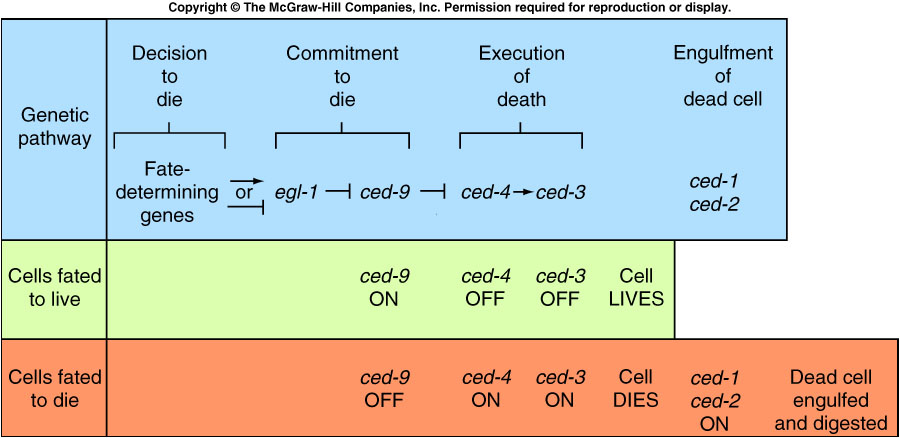 C - 27
Fig. C.15
[Speaker Notes: Figure C.15]
Nuclear Genome of C. elegans
97 Mb – very small (2/3 size of Drosophila)
Six chromosomes (I-VI) – about same size
No defined centromere – holocentric
Detailed physical map of cosmids and YACs
Recombination rates vary considerably
1 gene every 5 kb
20,000 genes
Proteins match homologous sequences of other organisms
20% proteins carry out core biological functions
Rest involved in processes required only in multicellular organisms
Repetitive sequences – e.g., 7 kinds of TEs
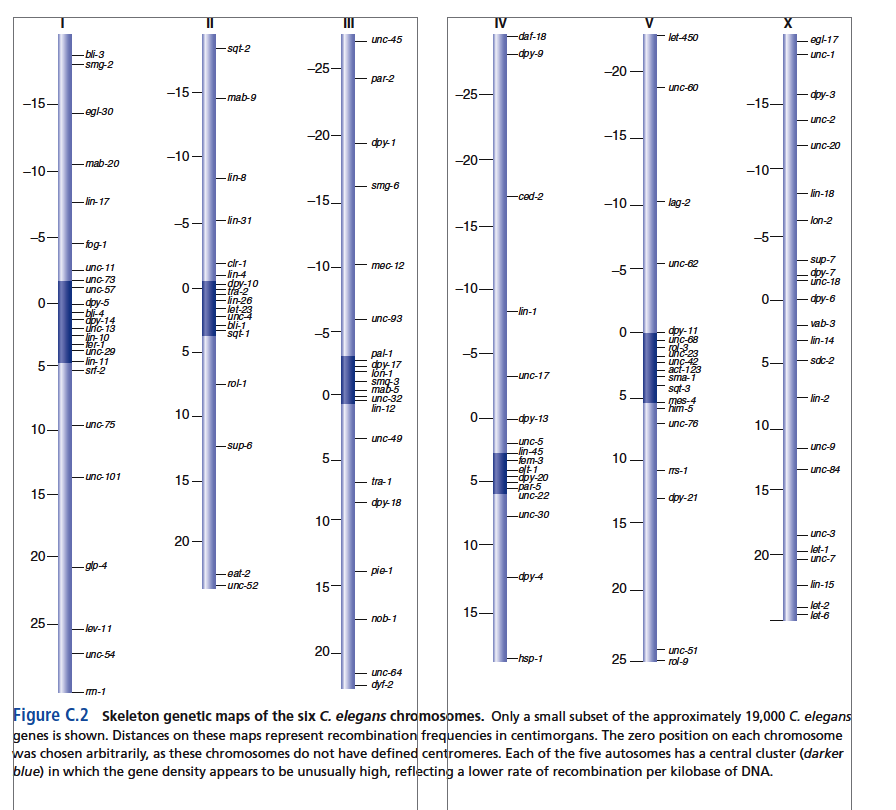 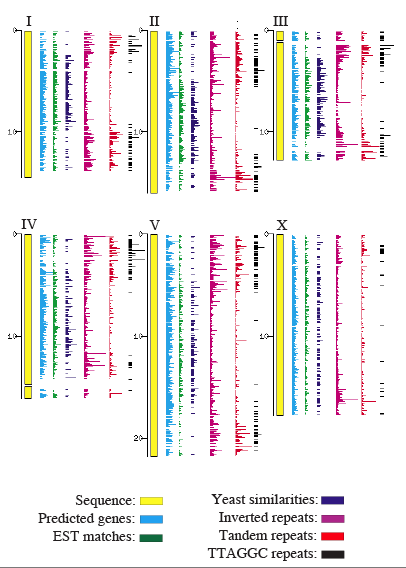 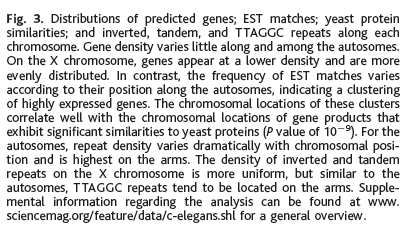 Assembly of kinetochores on monocentric and holocentric chromosomes.
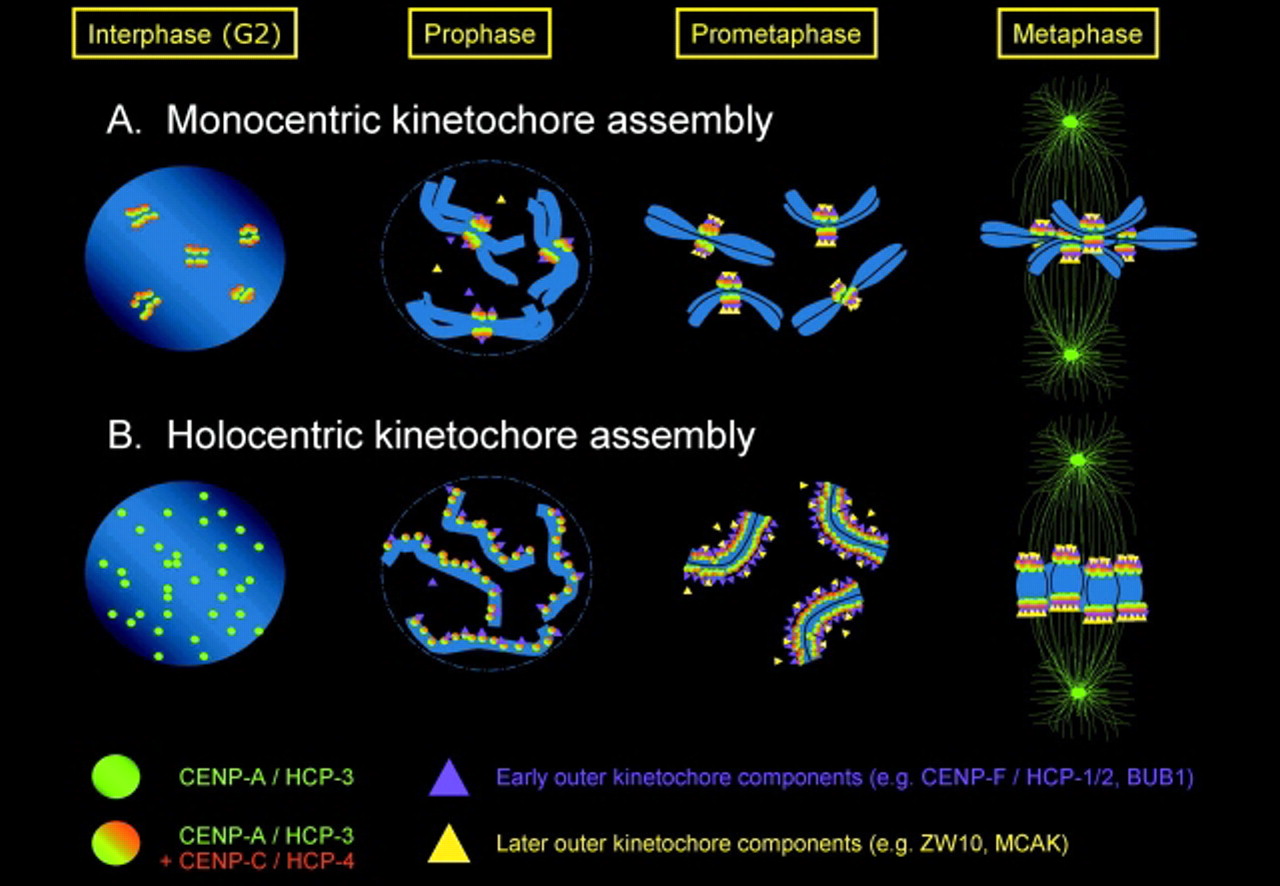 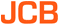 Dernburg A F J Cell Biol 2001;153:F33-F38
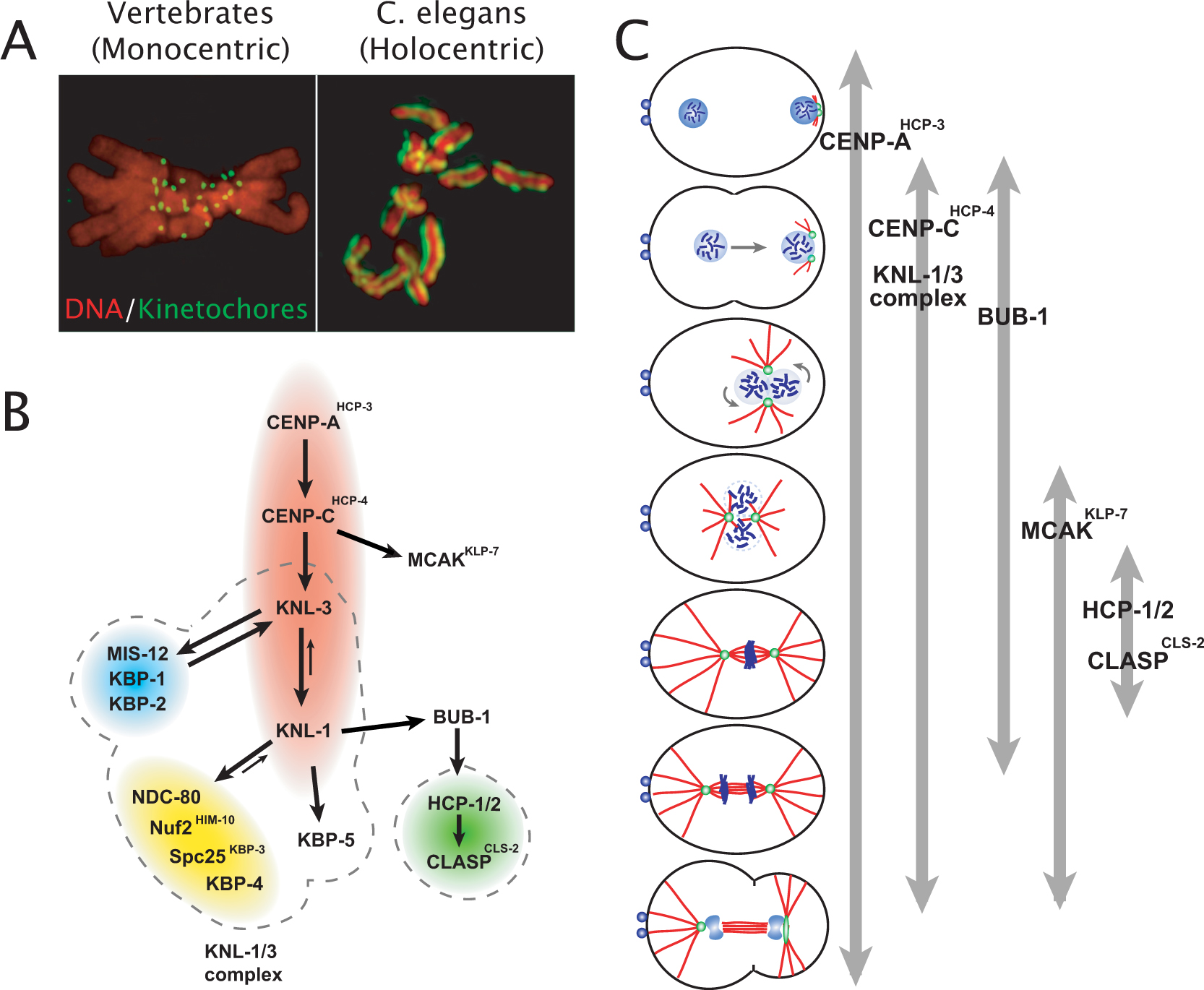 (B) Schematic illustrating the hierarchy for mitotic kinetochore assembly 
Dotted lines indicate groups of proteins that have been shown to co-purify from C. elegans extracts in immunoprecipitations.
The colored ovals group proteins together whose individual depletions result in a similar phenotype. (Red) “Kinetochore Null”/KNL proteins whose depletion is characterized by a failure to assemble kinetochores . Consequently, segregation is severely defective and spindle poles separate prematurely. 
(Blue)  proteins whose depletion results in relatively subtle chromosome segregation defects. In MIS embryos, kinetochore assembly occurs but at a slower rate and to a reduced extent relative to wild-type. 
(Yellow)  proteins whose depletion results in a chromosome alignment and segregation defects of intermediate severity. Spindle poles separate prematurely.
 (Green) proteins, whose depletion causes sister chromatids to co-segregate to the same spindle pole. This defect likely arises from an inability to polymerize microtubules at kinetochores.
Holocentric chromosomes
Why the nematode centromeres are holocentric?


The existence of mechanisms to avoid the problems connected with this type of centromere structure in different cell types suggests that there are selective evolutionary pressures favouring the maintenance of a diffuse centromere in nematodes.

The holocentric organization of chromosomes could be related to the mosaic development of nematodes:
each cell (with few exceptions) passes through a predetermined number of mitotic divisions and differentiates into a predetermined terminal state. 
So, one cell cannot be substituted by, nor substitute for, another cells.

An important consequence is that a single cell death can be lethal to the embryo. Since chromosome breakages in monocentric chromosomes are cause of cell lethality due to the loss of acentric fragments, the holocentric organization of chromosomes should increase the resistence to breakages because chromosome fragments are maintained through cell division.


The holocentric chromosomes could have been selected in nematodes as a strategy to avoid the potentially lethal effects of unrepaired chromosome breakages.
Gene Expression
70% of mRNAs have one of two splice-leader sequences trans-spliced onto the 5 end of the message
Trans-splicing with splice-leader sequences produces single-gene mRNAs

Conserved among all nematode genera examined
25% of adjacent genes are transcribed as operons
C - 35
Trans-splicinig
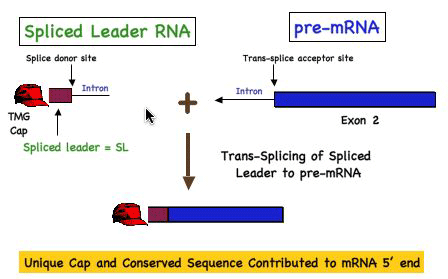 C - 36
Fig. C.3
[Speaker Notes: Figure C.3]
Gene expression
3 approaches to study gene expression in C.elegans:

Reporter-gene fusion with transformation (GFP, LacZ)
In situ hybridization using mRNA
Immunofluorescence with specific antibody
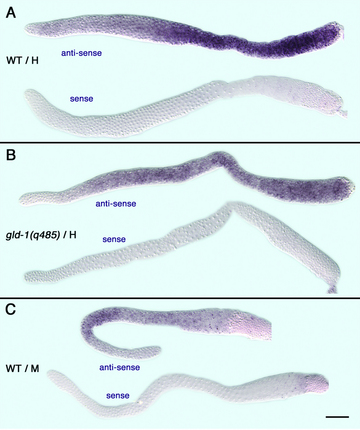 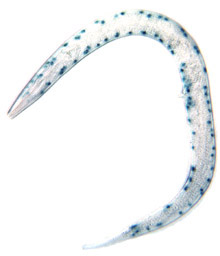 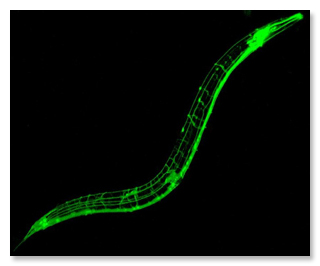 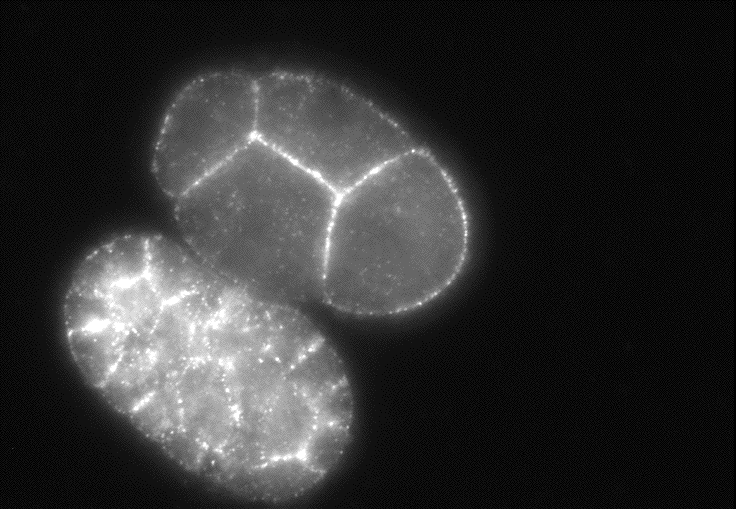 Transformation
DNA transformation by microinjection is a very fast, simple, inexpensive, and efficient way to generate transgenic C. elegans strains. Injection requires little to no preparation and only few worms need to be injected to obtain transgenic lines. 
The C. elegans hermaphrodite germline is a syncytium containing hundreds of mitotically active oocytes at different stages of maturation and almost all nuclei share a common cytoplasm.
 Different DNA species can be co-injected (plasmids, PCR products, cosmids, fosmids, BACs, YACs) with selectable injection markers (fluorescent reporter genes, dominant or recessive phenotypic markers). This DNA mix will be processed by DNA end ligation and homologous recombination into large, heritable DNA concatemers called extrachromosomal arrays.
 These episomes are recognized by the replication machinery and usually segregate like chromosomes during cytokinesis and meiosis
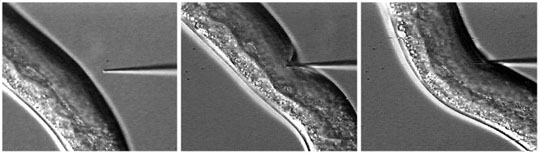 40X
DIC
http://130.15.90.245/photos.htm
Purposes of transformation:
identification of genes by rescuing a mutant phenotype using a WT copy of the gene or the gene homolog from another species 

expression pattern using the gene of interest with reporter
  (gene_X_promoter::GFP)

interference of a biological process by overexpression of WT or mutated gene
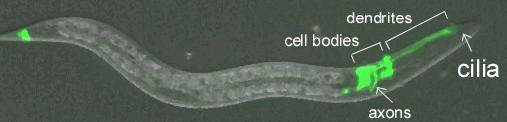 Stable Integration of C. elegans Transgenes
transgene integration is generally achieved by irradiating extrachromosomal lines with γ or UV radiation. Transgene sequences are randomly integrated into the genome, most likely, following erroneous repair of a chromosomal break. The resulting stable lines need to be extensively outcrossed to remove background mutations. Moreover, it is recommended to obtain independent integrated lines because some variability in expression can be observed, probably due to positional effects and the amount of integrated DNA.
Expose a plate with ca 50 L4 worms bearing the extrachromosomal array, to  3500–4800 rads of x- or gamma rays

 Look for worms positive for marker - in case of GFP fluorescent worms - who give a 100% fluorescent progeny

pick a few hundred F1s to individual plates
pick 4-5 F2s from each F1
Analysis of the C. elegans genome sequence indicates that approximately 12 % of the C. elegans genome is derived from transposable elements
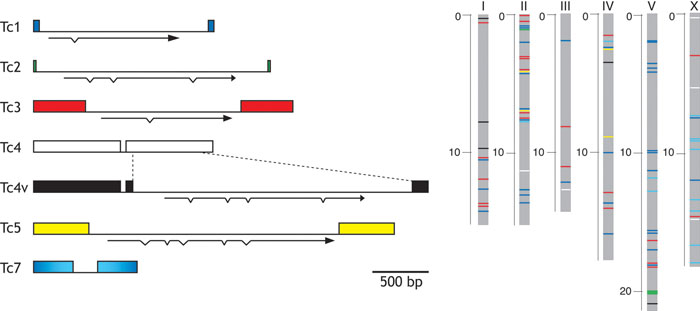 Figure 1. Active transposons in C. elegans. The structure of the transposons that proved to be mobile are depicted in the left panel. They all are class II DNA tranposons flanked by Terminal Inverted Repeats (boxes) and containing one open reading frame (arrows) encoding the transposase enzyme. Distribution of the different transposons in the genome of the C. elegans Bristol N2 strain is represented in the right panel using the same color code as on the right (Tc7 are in light blue; however, as represented on the left panel, 36 of the 38 outer bp of Tc7 are identical to the one of Tc1) The sizes of the chromosomes are in Mb. Reprinted from Fischer et al. (2003). Copyright © 2003 the Genetics Society of America.
Tc1 and Tc3 are the most active and best  characterized transposons in C. elegans. They are part of the superfamily TC1/mariner
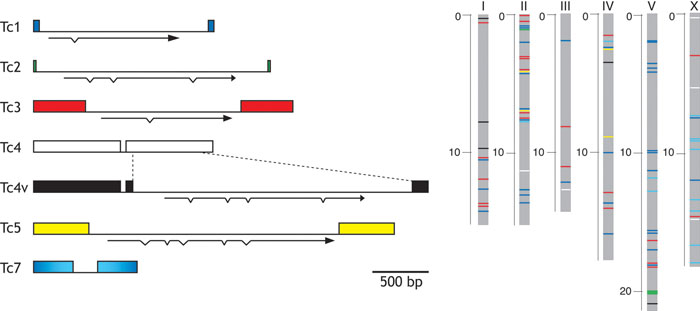 Tc1 is 1,610 bp long and contains two 54-bp terminal inverted repeats (TIRs
Analysis of spontaneous and reversible mutations of the myosin heavy-chain unc-54 demonstrated the mobile nature of Tc1.The subsequent characterization of additional spontaneous unc-22 mutations lead to the identification of Tc3 (Collins et al., 1989).
Tc1/mariner transposases all contain a triad of acidic residues (DDE or DDD) with a characteristic spacing which is shared by a superfamily of endonucleases. Primary sequence conservation of the Tc1/mariner transposases is relatively low (about 15 % identity among the superfamily) but phylogenetic analysis suggests that all Tc1/mariner were derived from a common ancestor and might all transpose through similar mechanisms.
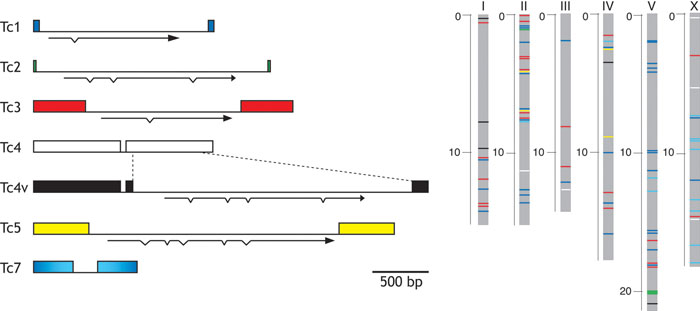 Tc3 is an element of 2,335 bp with 462 bp TIRs. The genome of the Bristol N2 strain contains 31 and 22 copies of Tc1 and Tc3, respectively. These numbers are strain dependent. In some strain isolates such as Bergerac, Tc1 transposition is active in the germ line and each haploid genome contains up to 300-500 Tc1 copies.
Other active transposons
The Tc2 element was initially identified as a polymorphism marker (Levitt and Emmons, 1989). It is 2,074 bp in length and has perfect terminal inverted repeats of 24 bp (Ruvolo et al., 1992). There are 4 full-length Tc2 copies in the N2 genome, each flanked by a TA dinucleotide at either end. In addition, up to 300 copies of remnant Tc2 elements have been detected in the genome
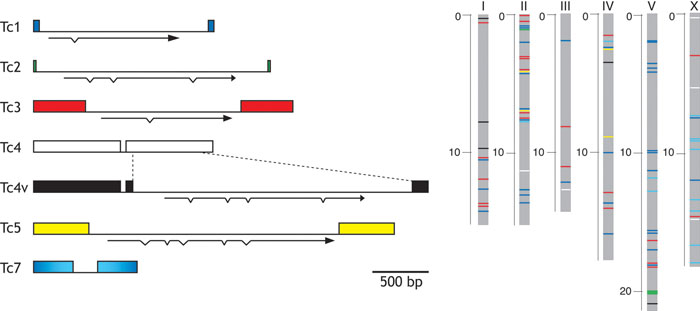 The first Tc4 element was identified as a mutagenic insertion in the gene unc-86 It is a fold-back element of 1.6 kb which contains almost perfect terminal inverted repeats of 774 bp with a 57-bp unique internal sequence. No open reading frame can be detected within Tc4. A variant class of Tc4 (Tc4v, 5 copies in the N2 genome) contains a 2,343 bp sequence which replaces 477 bp in one of the inverted repeats. A transcript from Tc4v has been detected. It may encode a 537-aa protein which resembles transposases of the DDE superfamily. Tc4v might provide in trans the transposase required to mobilize all Tc4 elements
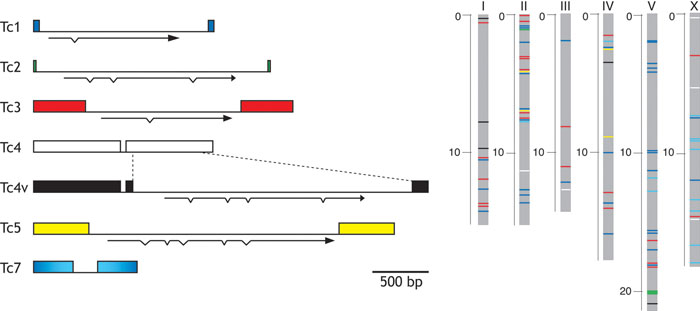 The Tc5 element is present in four copies per haploid genome. Tc5 encodes a putative 532 amino acid transposase which is overall 33 % identical to the Tc4v transposase
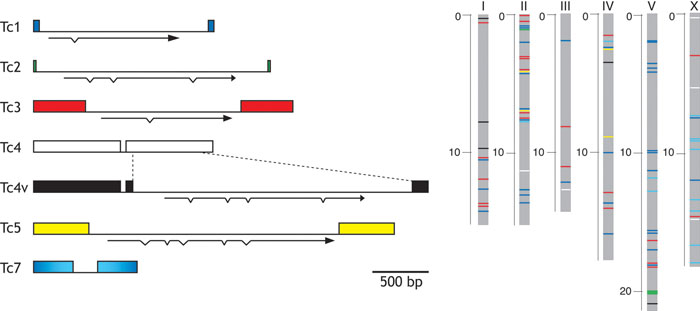 Tc7 is a 921 bp element that uses the Tc1A transposase for transposition. It is made up of two 345 bp inverted repeats separated by a unique sequence that does not contain an ORF.
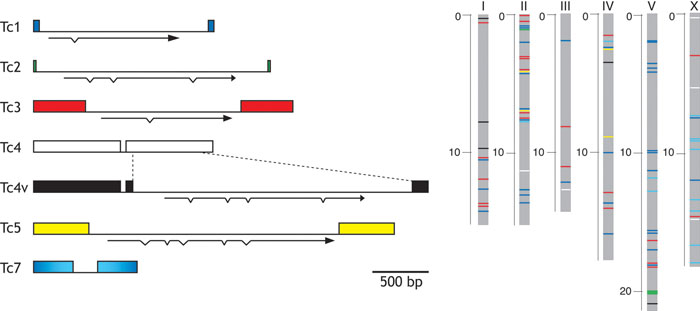 The genome of C. elegans also contains class I retrotransposons. These elements are subclassified into 
Long Terminal Repeat (LTR) retrotransposons that resemble retroviruses but usually lack the gene encoding the envelop protein and non-LTR retrotransposons. 
They can be grouped in 19 families related either to the gypsy or Bel clades of retrotransposons
These elements only constitute 0.2 % of the C. elegans genome (Zagrobelny et al., 2004) suggesting that retrotransposons have been altogether strongly counterselected in this compact genome as compared to other species such as Homo sapiens in which more than 40 % of the genome is composed of retroelement sequences.
Mechanisms of Tc1 and Tc3 transposition
Tc1/mariner transposons move via a "cut-and-paste" mechanism: transposase binds the TIRs, catalyses excision and subsequent reinsertion into target DNA in a TA dinucleotide and leaves behind a double-strand DNA break which is repaired by the cellular machinery.
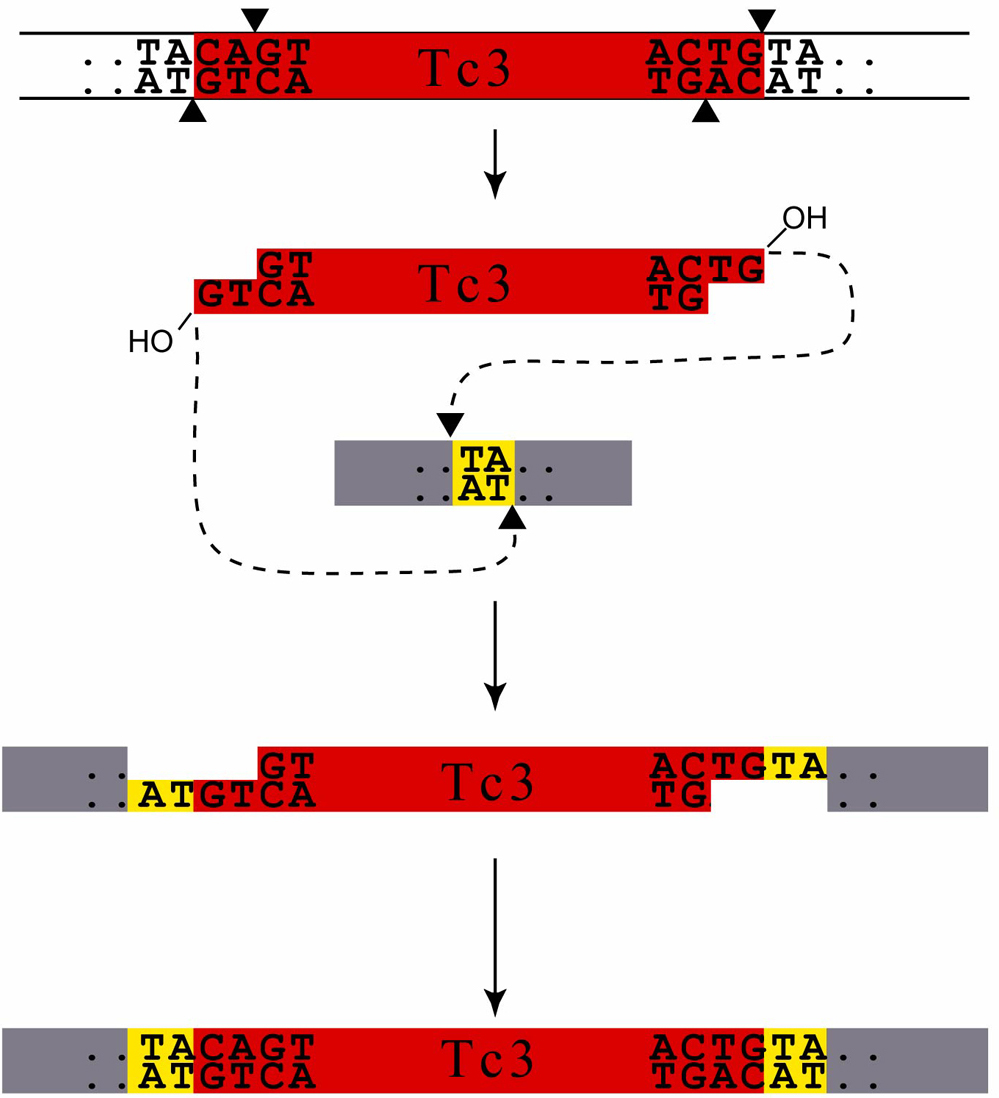 Transposon-based tools for C. elegans research
Gene identification in forward genetic screens
Insertional mutagenesis with transposons generates mutant alleles that are tagged by the presence of a transposon. This molecular tag can subsequently be used to identify the mutated gene.
Identification of Mutations Caused by Insertion of a Transposable Element
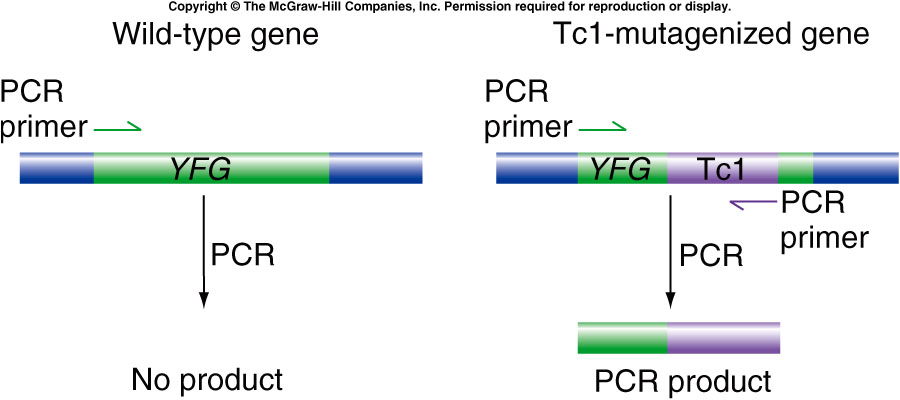 However, using Tc elements as mutagens has some major drawbacks.
First, the mobilization of Tc transposons is not restricted to a single class of elements in mutator strains.
 Second, there are several copies of each transposons in the genome which complicate the identification of the mutagenic insertion. 
Third, in the mutator strains that are used, transposition is not controlled. Some Tc insertions are poorly mutagenic either because they are in introns, or because they are removed from the mature mRNA by aberrant splicing
Spontaneous re-excision can generate mutagenic footprints that generate a stronger phenotype but can no longer be detected in a transposon tagging strategy. 

These limitations have been circumvented by mobilizing the Mos1 transposon in the germ line of C. elegans (Bessereau et al., 2001). Mos1 is a member of the Tc1/mariner family and was isolated from Drosophila mauritiana (Jacobson et al., 1986). The Mos1 element is absent from the C. elegans genome and controlled mobilization of Mos1 is achieved by conditional expression of the Mos1 transposase. Mos1 mutagenesis is 10 times less efficient than chemical mutagens but the cloning of mutated genes is extremely fast since Mos1 insertions represent rare tags that are easy to localize in the genome
Mos1 Transposon Mutagenesis
Mos1 mutagenesis is based on a binary system.Two extrachromosomal transgenes are used: 
one that contains multiple copies of the Mos1 transposon (transposon array), 
and another that provides the transposase under the control of a heat-shock inducible promoter.
 When the transposase activity is induced in doubly transgenic worms, Mos1 can jump from the ‘transposon array’ into the genome. The extrachromosomal arrays are lost in subsequent generations, eliminating the risk for Mos1 re-excision. Mos1 is approximately 10 times less efficient than EMS as a mutagen under optimal conditions. This low efficiency has to be contrasted with the ease, speed, and precision with which Mos1 can be located.
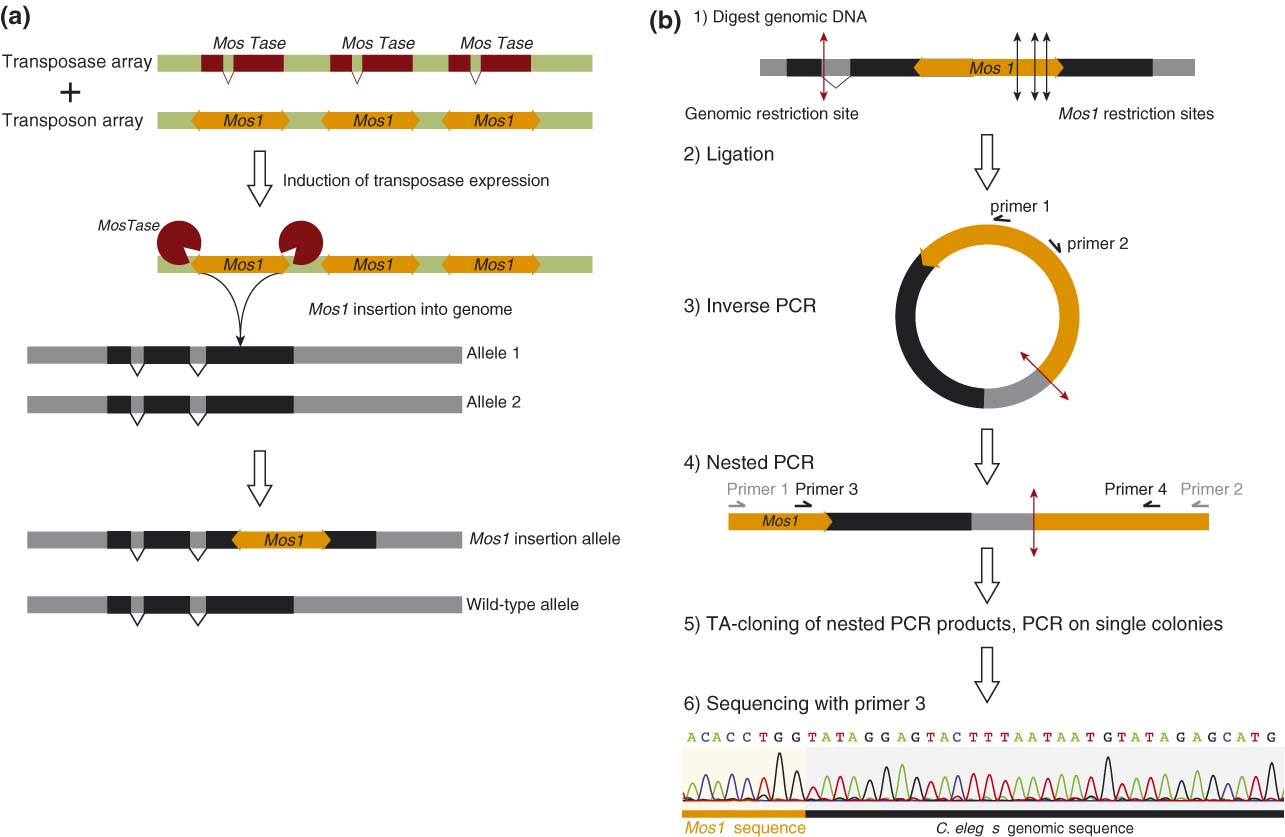 Transposon-based tools for C. elegans research
Site-directed mutagenesis
Gene targeting techniques based on homologous recombination, such as those used in mice and yeast, are difficult in C. elegans. Transposons might represent an interesting alternative to engineer specific mutations in the genome. In 1992, Plasterk and Groenen (Plasterk and Groenen, 1992) demonstrated that a transgene containing a fragment of the unc-22 gene could be used as a template to repair a double-strand break caused by Tc1 excision out of the unc-22 locus in a mut-6 background. Point mutations contained in the transgene were copied in the genome during the repair process. Therefore, transgene-instructed gene conversion provides a strategy to engineer mutations or introduce exogenous sequence in the genome. However, such events were rare (2.10-5 event per meiosis), thus preventing this technique from being widely utilized in C. elegans.
Mos1 Excision Induced Transgene-Instructed Gene Conversion
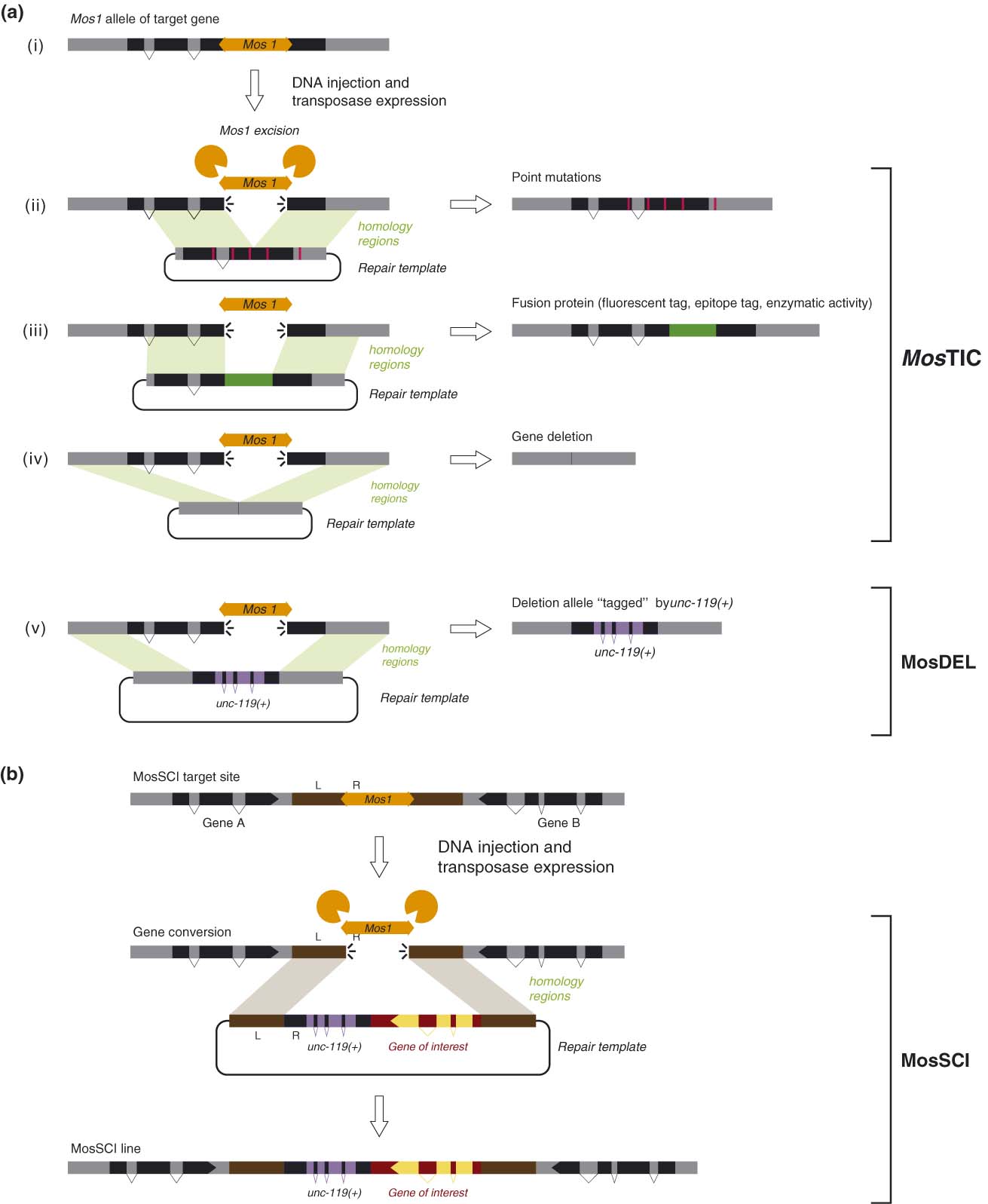 MosDEL: Mos1-Mediated Deletion
Schematic presentation of Mos1 mediated Single Copy Insertion (MosSCI)
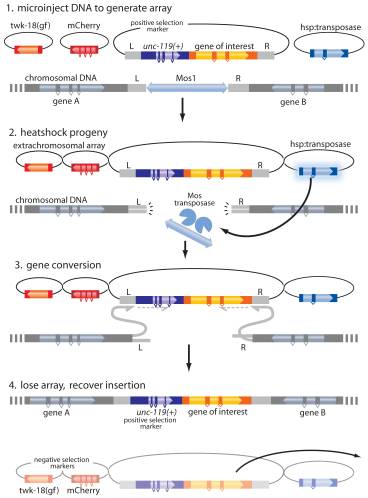 The goal of MosSCI (Single copy insertion of transgene
 is to engineer single-copy transgenes at a defined location in the genome. A DSB induced by Mos1 excision is repaired by homologous recombination with an invitro-engineered template which contains the desired transgene in combination with the unc-119(+) mini-gene.
twk-18(gf) and fluorescent mCherry markers are negative selection markers. twk-18(gf) is a temperature-sensitive dominant mutation in a potassium channel, which paralyzes the animals at 25°C but not at 15°C. mCherry markers are expressed in the pharynx, body muscle, and nervous system for visual identification of array-carrying animals. Following loss of the array, single-copy transgenic animals are isolated. L and R homologous regions = 1.4 kb.
Manipulating Gene Activity by RNAi
RNAi was first discovered in C. elegans, rapidly generalized to all other model systems from plants to vertebrates and recognized as a revolutionary approach to modify gene expression. RNAi immediately became an attractive gene knock-down technology in C. elegans.
 With RNAi and the complete genome sequence, it was theoretically possible for the first time to easily and rapidly test the function of a large number of genes in a systematic fashion.
This led to remarkable large-scale screens for cytokinesis, essential genes and cell polarity, lifespan, fat regulation, and gene function at the whole-genome level.

 However, it also became clear that not all genes were affected by RNAi and affected genes often did not show phenotypes as strong as corresponding genetic null mutants.
 Intriguingly, RNAi seemed to be much more efficient in certain tissues, with neurons being often refractory to RNAi. This surprising result led researchers to investigate the basis for this tissue specificity and identify sensitized mutant backgrounds which display increased RNAi sensitivity.
RNAi can be applied at any stage during development, which makes it easier to study essential genes or to study a gene's function at different stages of development.

 dsRNA can be efficiently delivered in worms by four protocols.

Worms can either be (1) injected with in vitro-transcribed dsRNA7; 
 soaked in buffer containing concentrated in vitro-transcribed dsRNA;
 fed bacteria expressing dsRNA from an engineered plasmid (clones for ∼94% of all C. elegans genes are available from RNAi-feeding libraries generated by the Ahringer and Vidal labs and can be procured from commercial suppliers (Source BioScience LifeSciences and Open Biosystems, respectively).);
 trans formed with a vector expressing dsRNA in a given tissue.
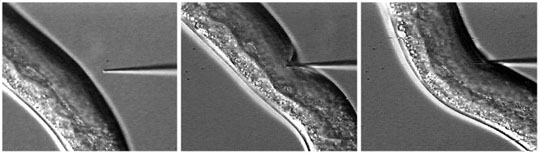 Microinjection
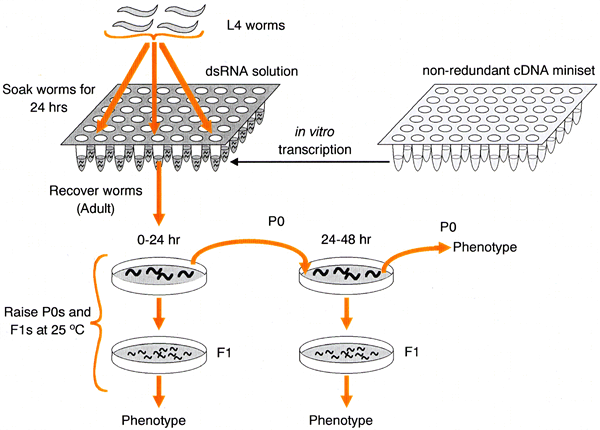 Soaking in dsRNA
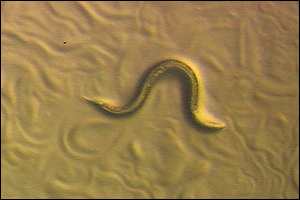 Feeding bacteria expressing dsRNA
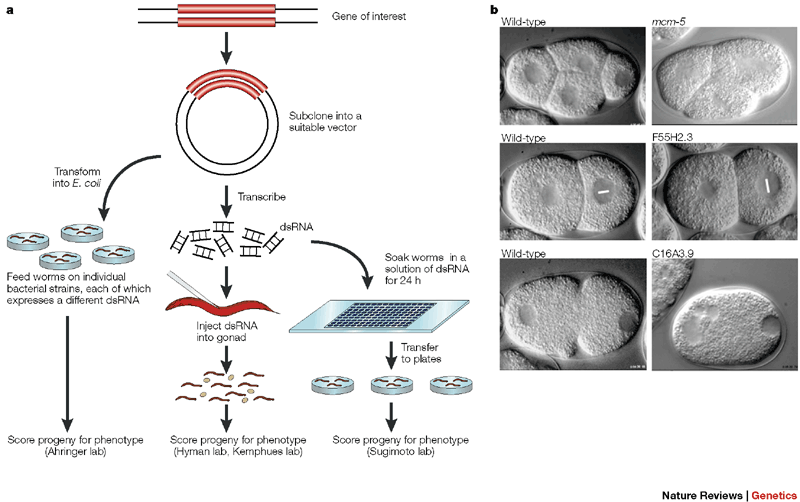 Plasmids for feeding
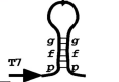 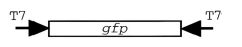 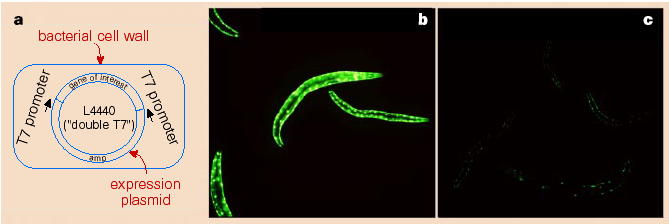 Timmins L. & Fire A. 1998. Nature, 395:854.
Large-scale screens for RNAi deficient mutants.

Production of genome wide collections of RNAi feeding constructs
Segments were cloned between flanking copies of 
bacteriophage T7 promoter into a bacterial plasmid vector.
A bacterial strain BL21/DE3 expressing  T7 polymerase
Gene from an inducible Lac promoter was used as a host.
However, a few limitations of RNAi have to be kept in mind. 

A major disadvantage of RNAi compared to genetic mutation is the variable efficiency and potency of RNAi depending on the experimental conditions. 

(2) It is not possible to assess unambiguously the degree to which a gene's function is knocked down by RNAi.
3) As discussed previously, some tissue types are insensitive to RNAi in the wild-type context but sometimes also in sensitized backgrounds.
(4) The efficiency of RNAi decreases rapidly when multiple genes are targeted at once, limiting genetic interactions tests based solely on RNAi.
 (5) A given RNAi clone can sometimes target more than one gene, based on sequence similarity. If no mutant allele is available to confirm an RNAi result, it is important to conduct RNAi with distinct non-overlapping dsRNA sequences derived from the target gene to avoid off-target effects
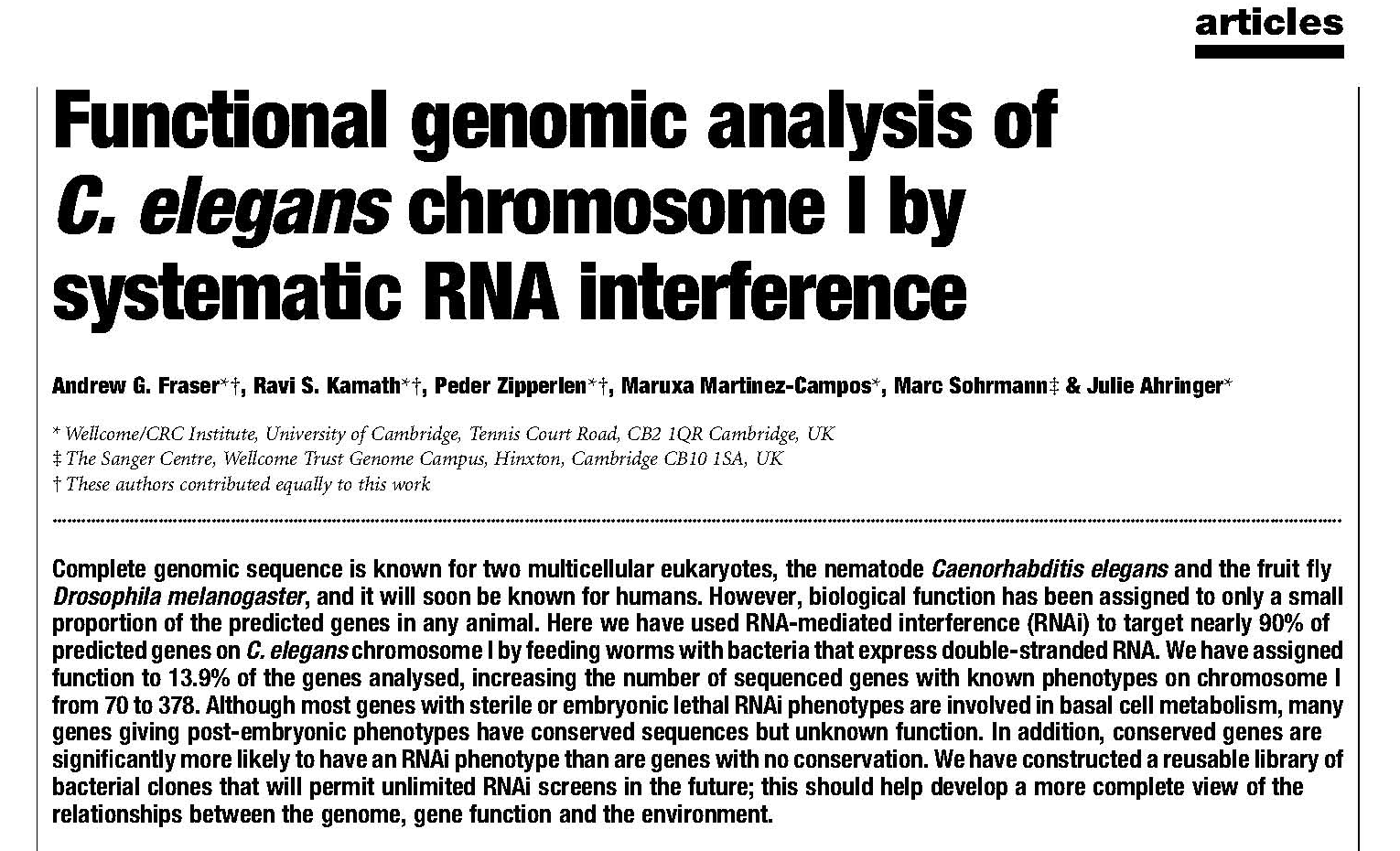 The authors have constructed a library of bacteria expressing dsRNA corresponding to genes on chromosome I. 
Chromosome I is the second smallest chromosome, has few duplicated gene clusters and has no striking unusual features.
 Each individual bacterial clone is able to synthesize dsRNA designed to target a single gene; 
In total, the resulting library contains 2,445 independent clones, corresponding to 2,416 predicted genes, a total of 87.3% of the 2,769 currently predicted genes of chromosome I.
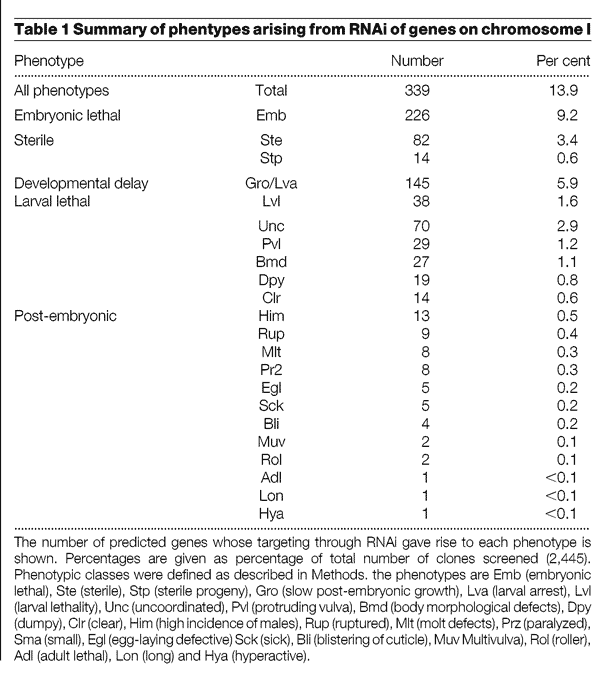 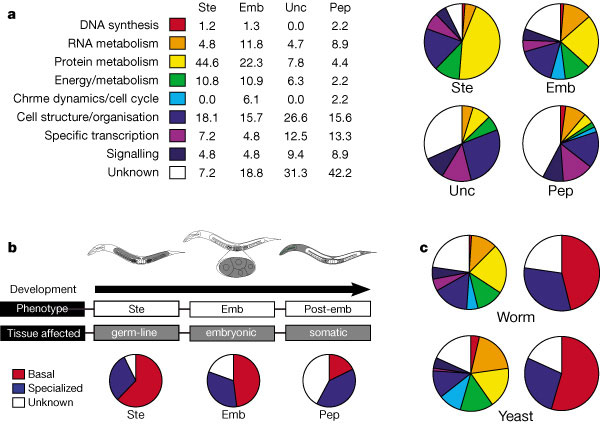 Functional classes of Emb (embryonic lethal), Ste (sterile), Unc (uncoordinated) and Pep (viable post-embryonic phenotype) genes
a, Predicted products of genes that gave Ste, Emb, Unc or viable post-embryonic (Pep) RNAi phenotypes were placed into functional classes as described in Methods. Genes whose products could not be accurately classified into any of the eight functional classes were placed into the unknown category (white). Numbers denote the percentage of genes in each functional class; pie charts illustrate these numbers graphically. b, Pie charts show distributions of predicted gene products grouped as follows: basal metabolic category (red) comprises the classes of DNA, RNA, protein and intermediate metabolism; specialized functions (blue) comprises cell-cycle and chromosome dynamics, cell biology and cellular structure, gene-specific transcription factors and signal transduction. Worms show the tissue affected in each phenotypic class shaded in grey. c, Distribution of genes giving rise to non-viable RNAi phenotypes in C. elegans (worm) or to non-viable phenotypes following disruption in S. cerevisiae (yeast).
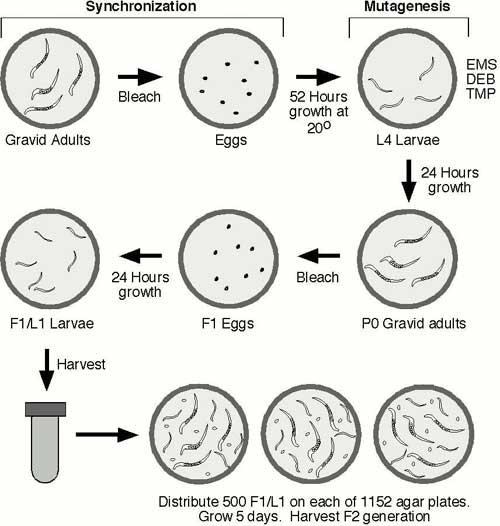 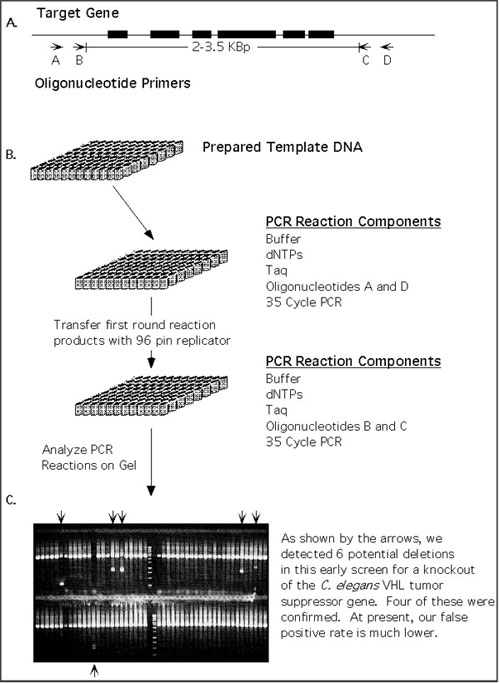 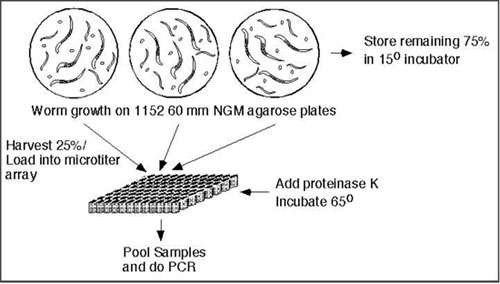